College of Behavioral & Community Sciences
Fall 2020 Faculty & Staff Assembly
October 16, 2020
Agenda
Welcome
Introducing New Faculty and Staff
USF Faculty Senate Updates
Faculty Council Report
Tenure & Promotions Announced
Curriculum Committee Report
Diversity & Inclusion Report
Research Council Report
Dean’s Report and Q&A
Faculty Research Presentation
8.    Open Discussion
Welcome New CBCS Faculty and Staff
New CBCS Faculty
Beth Boone, Ph.D
Executive Director, CARD/LTA
Research Assistant Professor, CFS
Donna Ginns, Ph.D, BCBA-D, LP
Instructor, CFS
Elisabel Chang, MS, CCC-SLP,    
TSSLD-BE
Visiting Clinical Instructor, CSD
Thomas Hyslip, Sc.D.
Instructor, CCJ
Natalie Mikkelson, MA, CCC-SLP
Visiting Clinical Instructor, CSD
Donna Flanders, MS, CI & CT
Visiting Instructor, CSD
New CBCS Faculty
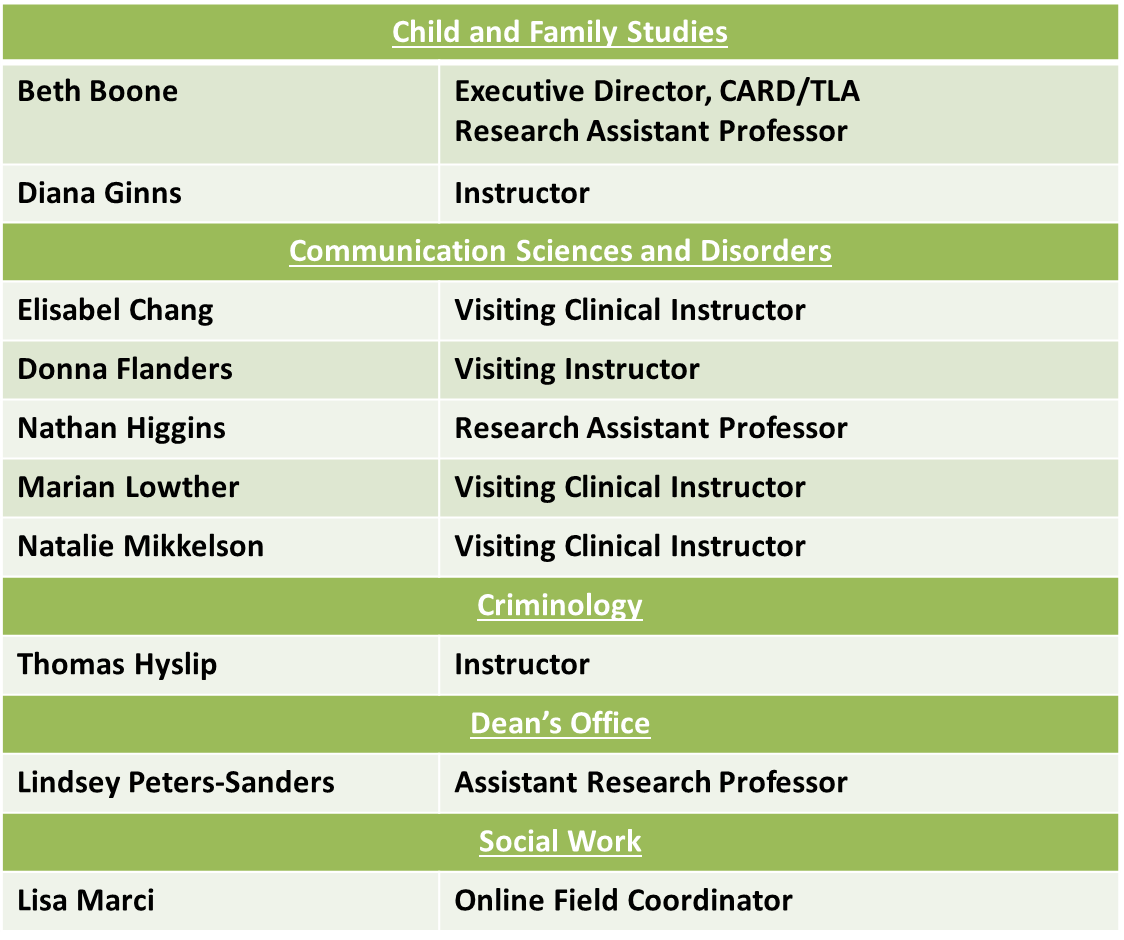 New CBCS Staff
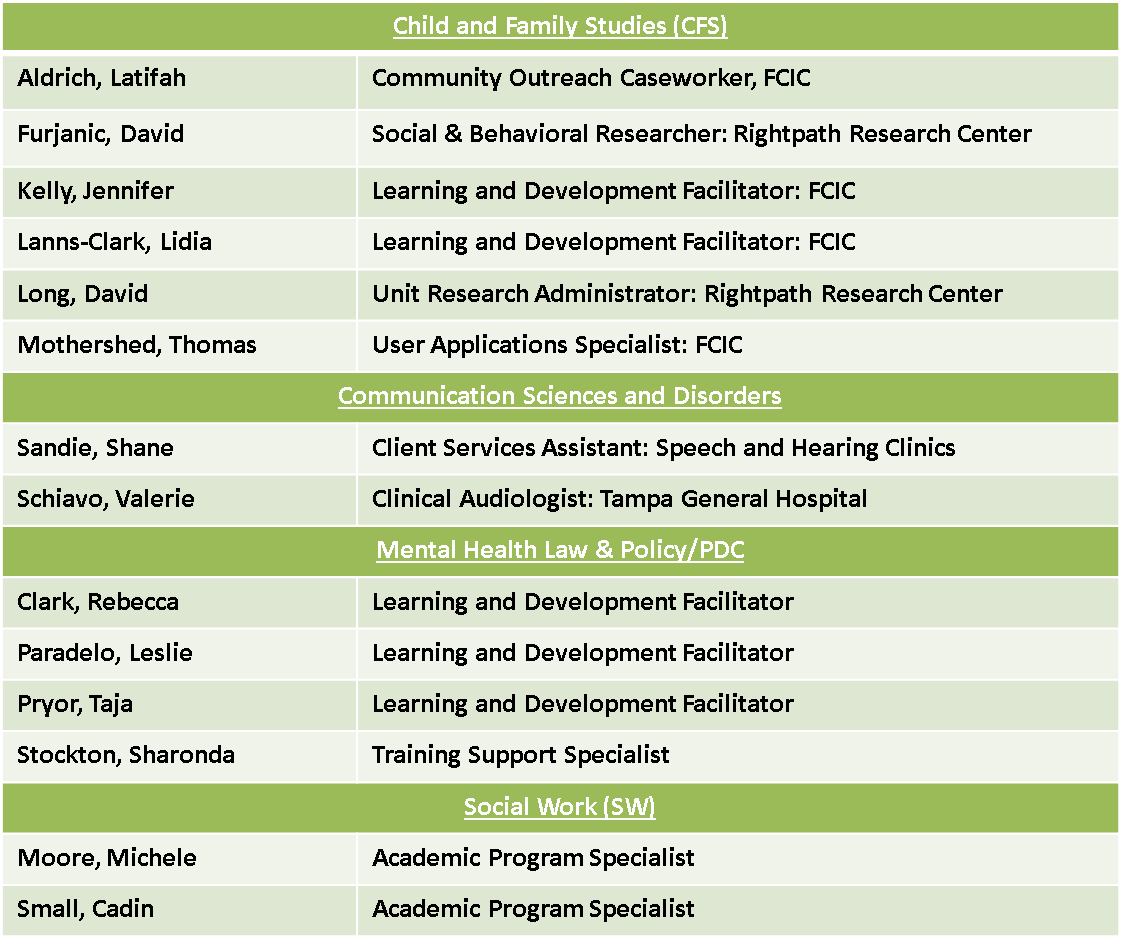 USF Faculty Senate UpdatesTim Boaz, President
Faculty Senate Overview & Updates
The Faculty Senate is the primary faculty advisory body to the USF President, Provost, and Vice President for Health on all matters that pertain to the academic climate of the university.

President: Timothy Boaz (CBCS, MHLP )MHC2736, Ext. 4-1933; E-mail: boaz@usf.edu
Faculty Senators from CBCS
Tina Dillahunt-Aspillaga – CFS (2021-23)
Jenna Luque – CSD (2019-21)
Ann Eddins – CSD (2019-21)
Fawn Ngo – CRIM (2019-21)
Timothy Boaz – MHLP (2019-21)
Brent Small – SAS (2019-21)
Nan Sook Park – SSW (2019-21)
USF Faculty Senate Council Representatives from CBCS
Graduate Council
Amy Davis - CSD (2018-22)
Ray Miltenberger, Chair – CFS (2018-22)
Educational Policy & Issues
Elizabeth Cass – CRIM (2019-22)
Undergraduate Council
TBD
Publications Council
Matthew Foster – CFS (2018-22)
USF Faculty Senate Council Representatives from CBCS
Faculty Issues
Jenna Luque - CSD (2021-23)
Student Admissions
Steve Surrency – CSD (2017-21)
General Education
William Haley – SAS (2018-22)
Samantha Thomas – CSD (2018-22)
USF Faculty Senate Council Representatives from CBCS
Technology in Instruction & Research
Timothy Boaz – MHLP (2018-22)
Honors & Awards
Victor Molinari - SAS (2019-23)
Research Council
Marilyn Stern – CFS (2019-23)
Library Council
Amy Vargo – CFS (2017-21)
Faculty Senate – Current Issues
Consolidation
Began functioning as consolidated Faculty Senate July 1, 2020
Establishing branch campus Faculty Councils
Updating Charges & Membership of existing Councils

Racial Justice
Resolution to USF administration
Forming a Council on Racial Justice

COVID/Budget Issues
Participated in developing plans for Fall and Spring semester
Meeting with administration on budget planning
Faculty Council UpdatesDaniel Meng, Chair
2020-21 Faculty Council Members
Faculty Council - Governance
The CBCS Faculty Council is responsible for ensuring that the Faculty’s role in the shared governance process of CBCS is consistent with the USF Faculty Senate principles of shared governance.  
Faculty members have the principal responsibility for originating policy in the following areas: Academic & Scholastic Policies, Academic Ethics, and Research
Faculty members collaborate with the administration to make recommendations in the following areas: Policies and Procedures for Appointments, T&P Review, Discipline & Termination, Student Conduct & Activities, Budgetary Review & strategic planning, and Review/Selection of Academic Administrators 
CBCS Governance Document- CBCS Intranet https://intra.cbcs.usf.edu/FacultyGovernance/
Faculty Council Planned Activities
Deans Awards Spring 2021
Continue to support CBCS Committees
Curriculum
Diversity and Inclusion
Tenure & Promotion
Attend to Faculty Concerns
Faculty Council Activities/Updates
Deans Awards Spring 2021
Continue to support CBCS Committees
Diversity and Inclusion
Curriculum
Tenure & Promotion
Attend to Faculty Concerns
Tenure and PromotionsJennifer Lister, Associate Dean
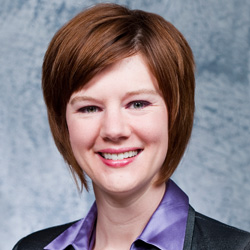 Amber Gum, Mental Health Law & PolicyPromoted to Professor
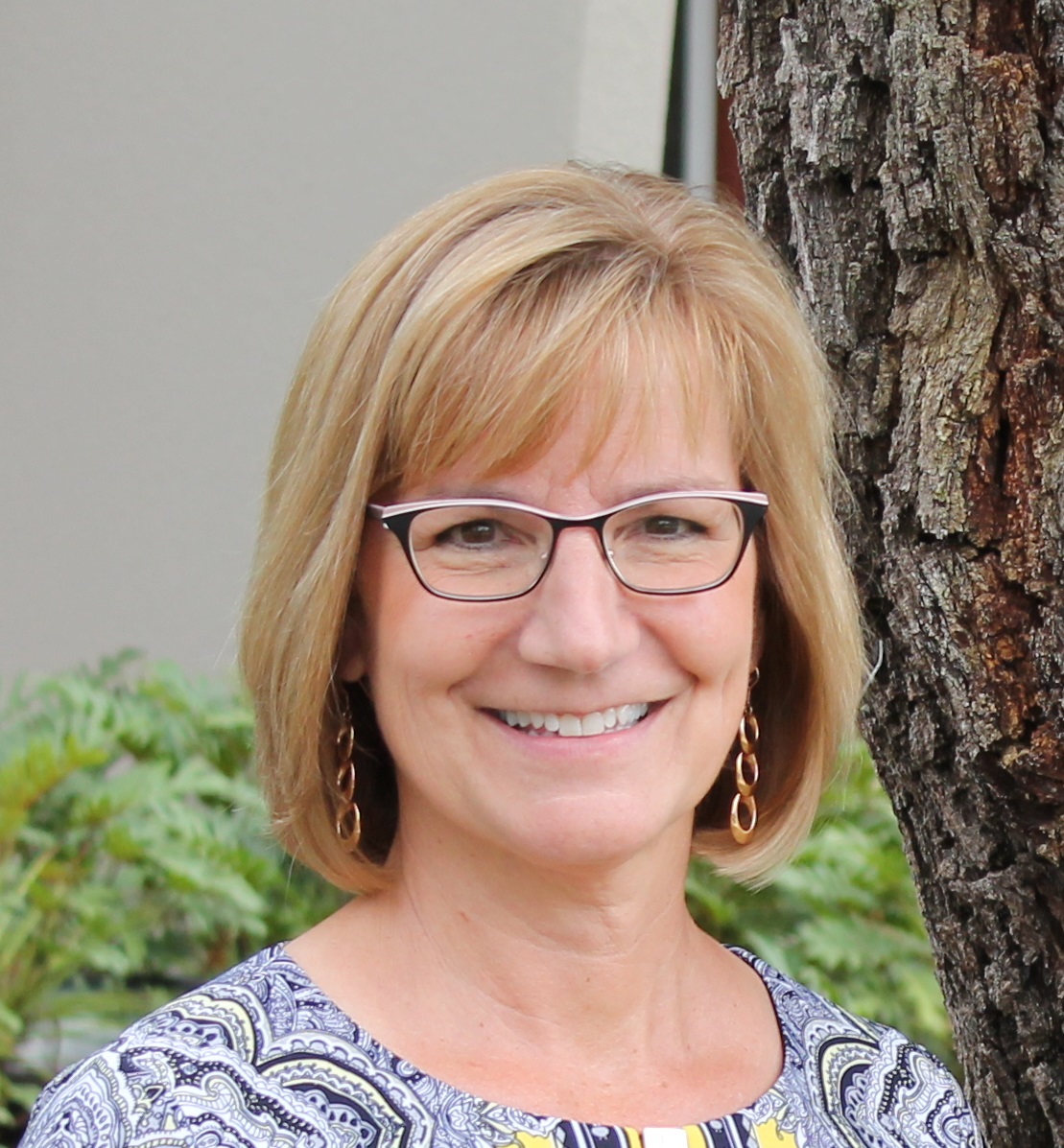 Ann Eddins, Communication Sciences & Disorders
Promoted to Professor
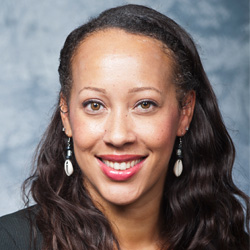 Kyaien Conner, Mental Health Law & Policy 
Received Tenure and Promoted to Associate Professor
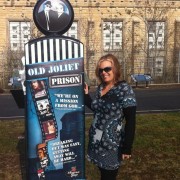 Dawn Cecil, Criminology, St. Petersburg campus
Promoted to Professor
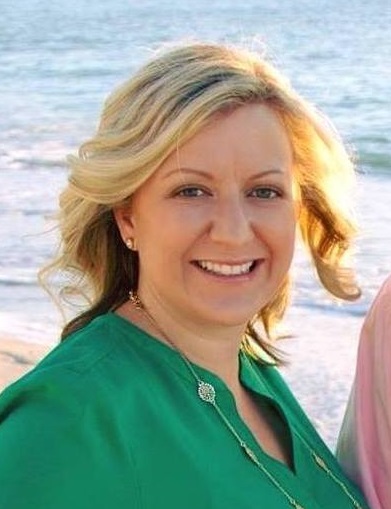 Jessica Grosholz, CriminologySarasota-Manatee campus Received Tenure and Promoted to Associate Professor
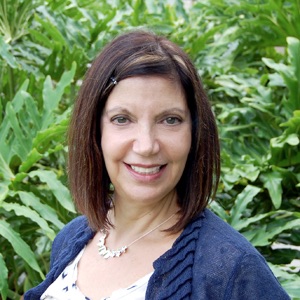 Rose Iovannone, Child & Family StudiesPromoted to Research Associate Professor
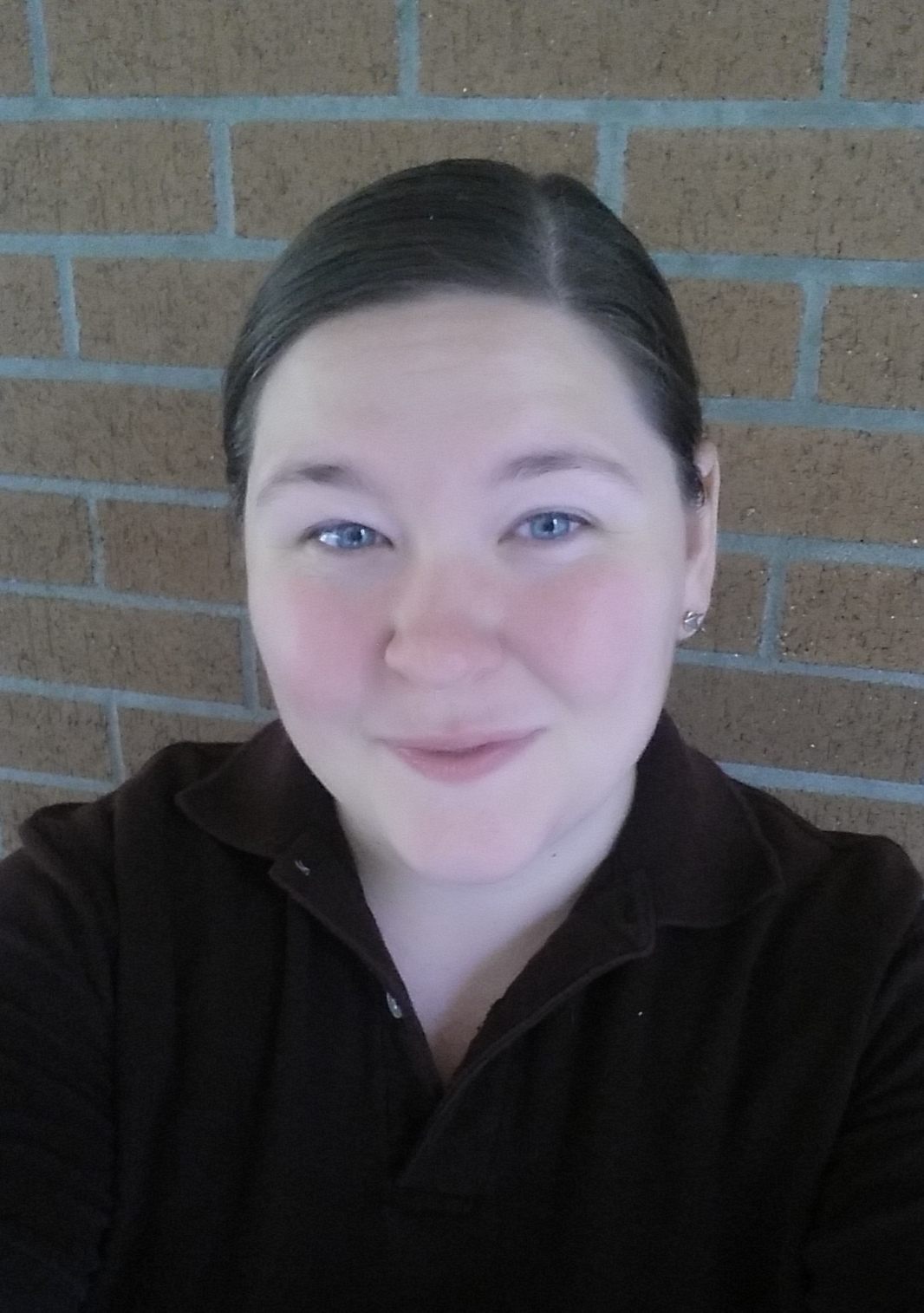 Samantha Thomas, Communication Sciences &  Disorders
Promoted to Instructor II
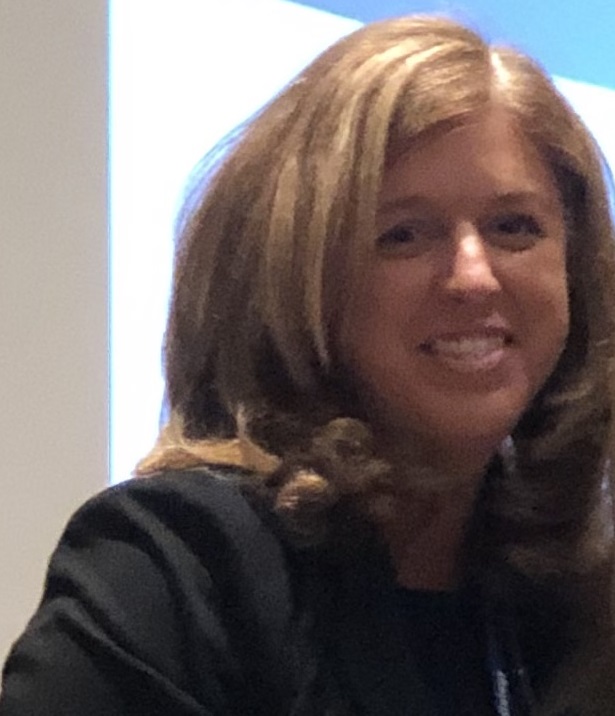 Devon Weist, Communication Sciences &  Disorders
Promoted to Instructor II
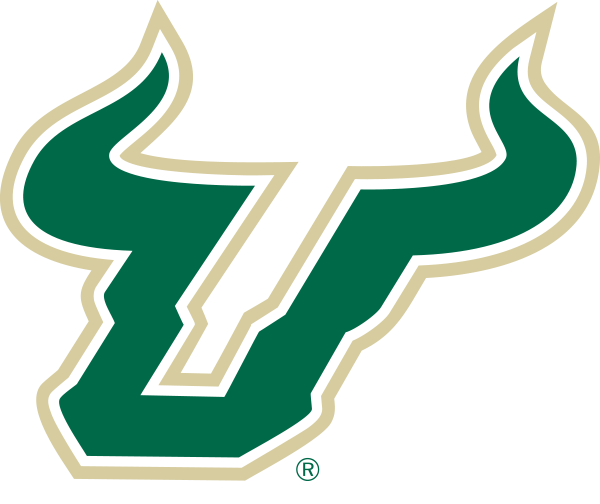 Cheryl Paul, Communication Sciences &  Disorders
Promoted to Instructor II
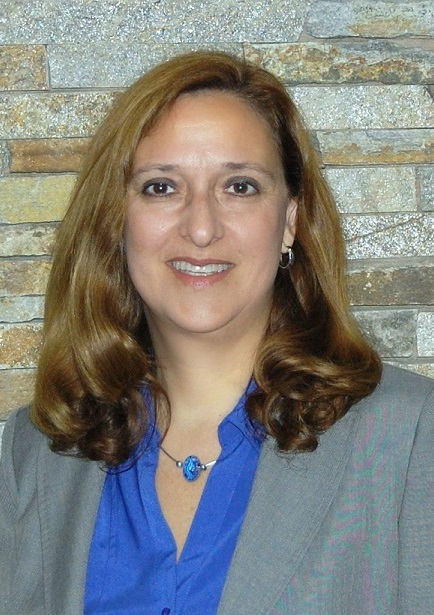 Elizabeth Cass, Criminology
Promoted to Instructor II
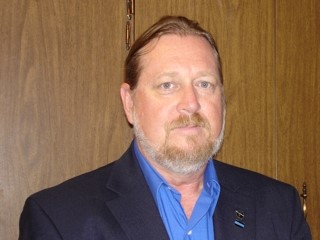 Robert LeGrande Gardner, Criminology
Promoted to Instructor II
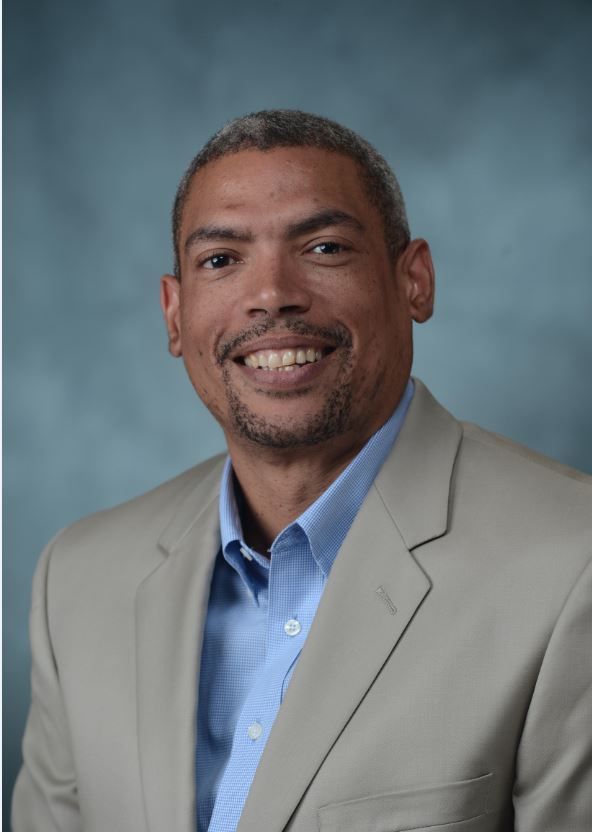 Chris Simmons, School of Social Work
Promoted to Instructor II
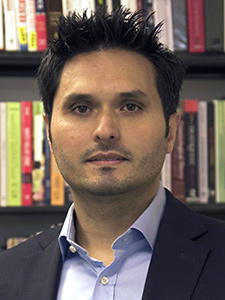 Murat Haner, CriminologySarasota-Manatee campus
Promoted to Instructor II
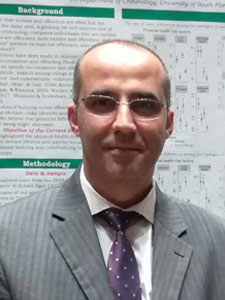 Rustu Deryol, CriminologySarasota-Manatee campus
Promoted to Instructor II
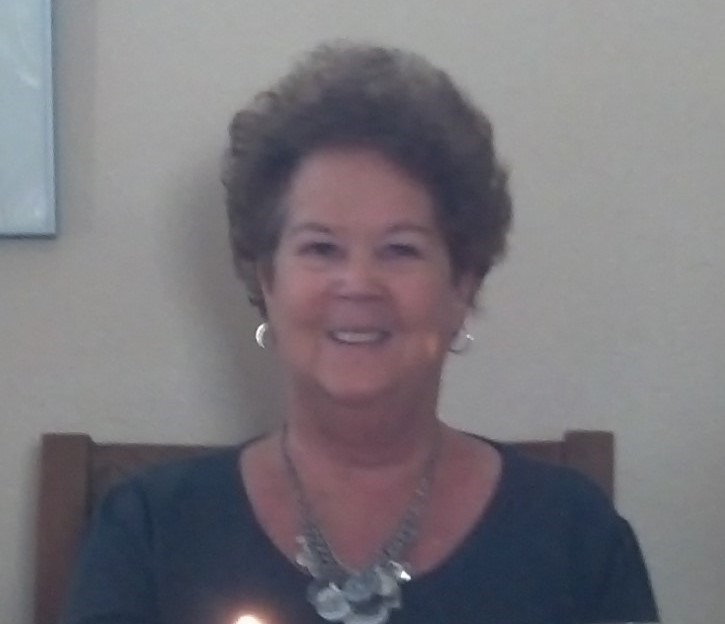 Jane Roberts, School of Social WorkSarasota-Manatee campus
Promoted to Instructor III
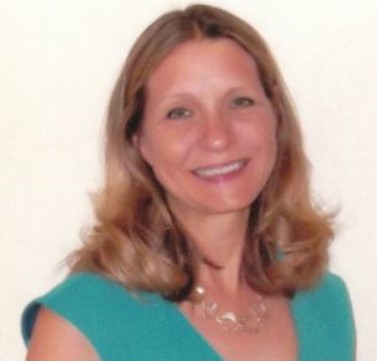 Donna Polelle, Communication Sciences & DisordersSarasota-Manatee campus
Promoted to Instructor III
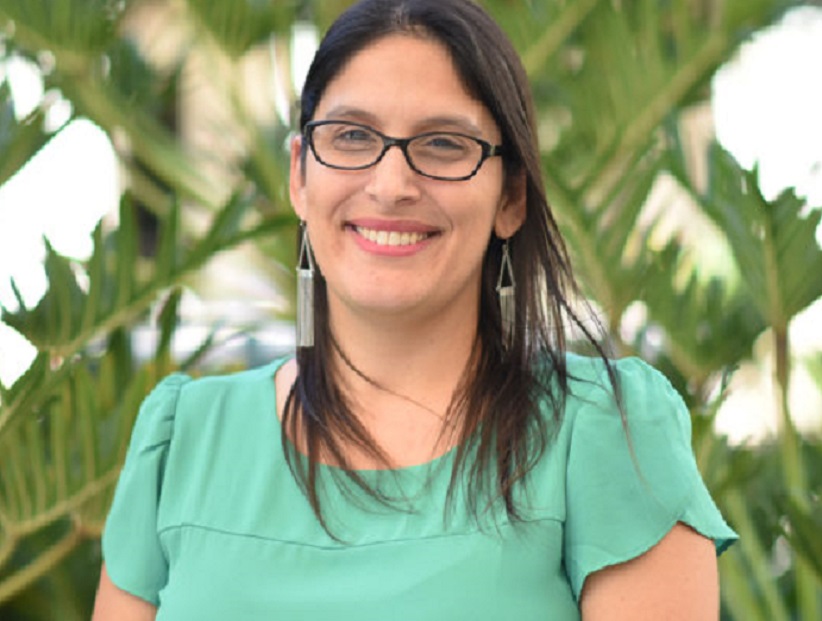 Jenna Luque, Communication Sciences & DisordersSarasota-Manatee campus
Promoted to Instructor II
CBCS Tenure &Promotion Applications
​T&P Applications for 2020-21
Associate: 0 
Full: 0
Research Associate: 0
Research Professor: 2 
Instructor: 4
Mid-tenure review: 0
CBCS Curriculum CommitteeAndrea Smith, Chair
Curriculum Committee Charge
​Meets monthly in Fall and Spring semesters.
Reviews all proposals for new undergraduate/graduate courses and programs, including minors and certificates.
Reviews all substantive undergraduate/graduate catalog changes, and curriculum changes.
Makes recommendations to the USF Undergraduate Council and Graduate Council regarding action on proposals. 
New this Fall: USF implemented new course and curriculum proposal system, Curriculog.
Note: all catalog changes for 2021-22 must be submitted in Curriculog by January 25, 2021.
Curriculum Committee 2020-2021
​Child & Family Studies – Amanda DePippo​
Communication Sciences & Disorders – Andrea Smith​, Chair
Criminology – Andrew Franz​
Mental Health Law & Policy – Khary Rigg​
School of Aging Studies – Bill Haley​
School of Social Work – Dawn Brown
CBCS Diversity & Inclusion CommitteeMaria Carlo, Chair
CBCS Diversity & Inclusion Committee​ Members​
Therese Sandomierski, Child & Family Studies
Michon Shaw, Communication Sciences & Disorders
Melissa Thompson, School of Social Work
Tracy-Ann Gilbert-Smith, Child & Family Studies
Soomi Lee, School of Aging Studies
Guitele Rahill, School of Social Work
Swain William, Mental Health Law & Policy
Lori Hall, Criminology
Maria Carlo, Child & Family Studies, Chair
Kerianne Beckford, Dean’s Office
Kwang-Sun Blair, Child & Family Studies
Yazmin Castellano, Child & Family Studies
Jerome Galea, School of Social Work
Rocky Haynes, Child & Family Studies
Alejandra Montoya, Dean’s Office
Cheryl Paul, Communication Sciences & Disorders
Graduate Course Diversity Audit 2019-2020
​Committee surveyed graduate courses in CBCS as part of a self-study intended to satisfy criteria for recognition under the National Model Excellence for Diversity & Inclusion Model.  
Graduate course titles and descriptions in CBCS departments offering masters and doctoral degrees were examined for a total of 108 key words related to diversity and inclusion.
Courses with titles or descriptions that contained one or more key words were flagged.
Terms Found
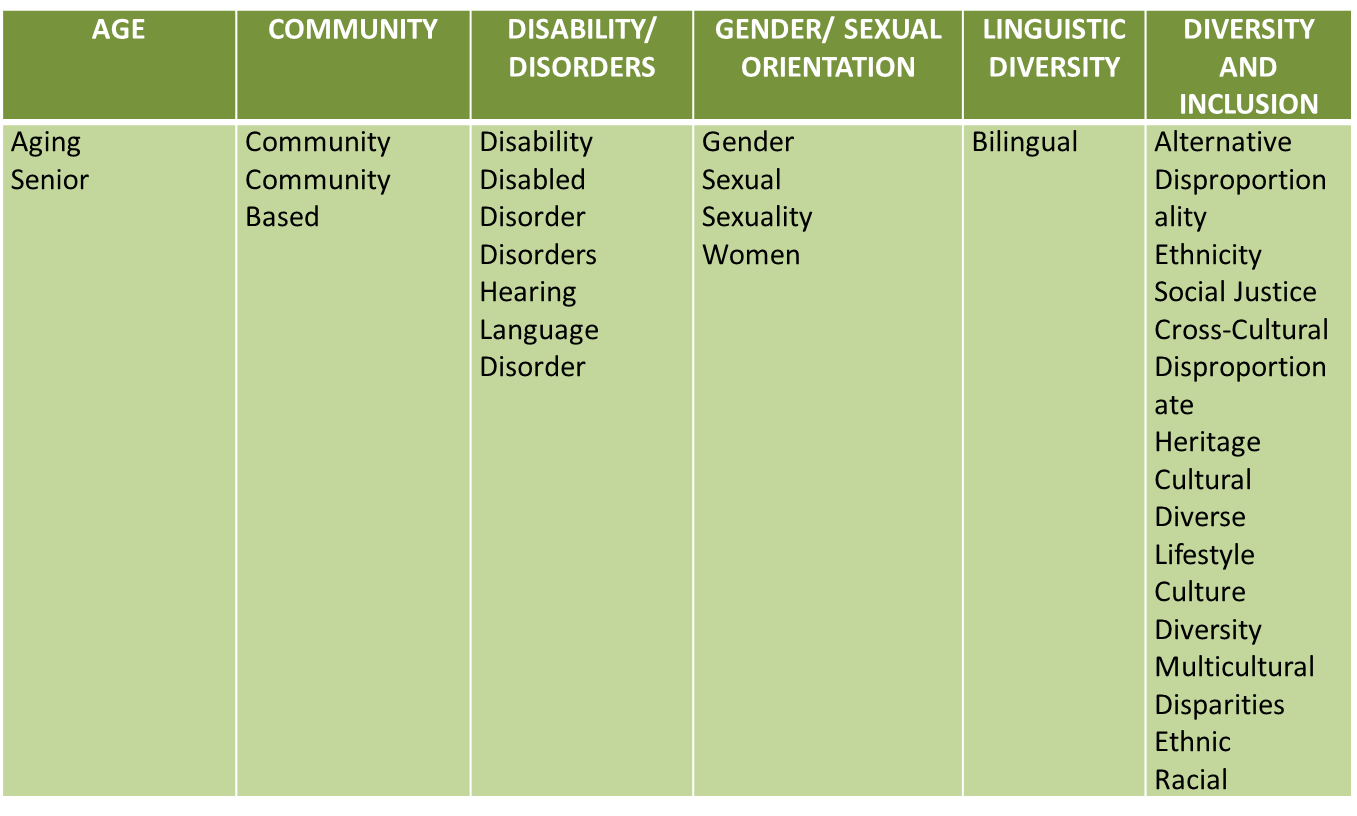 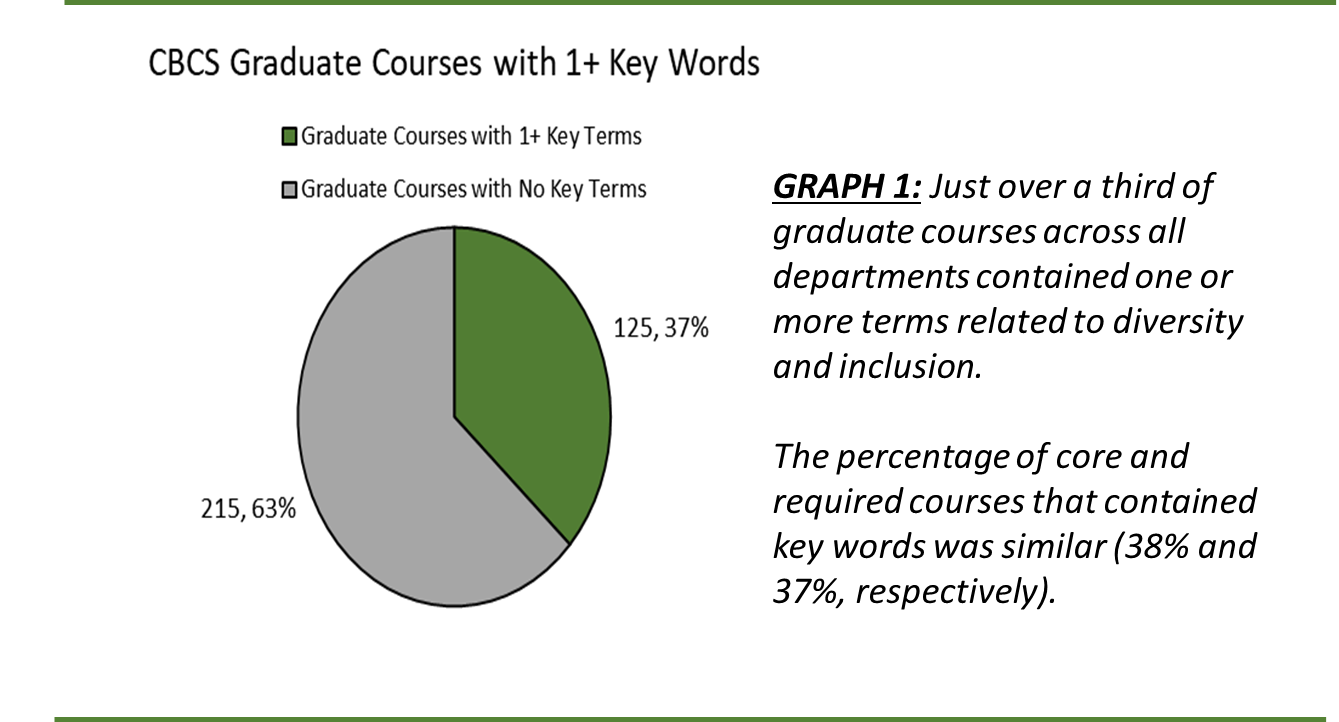 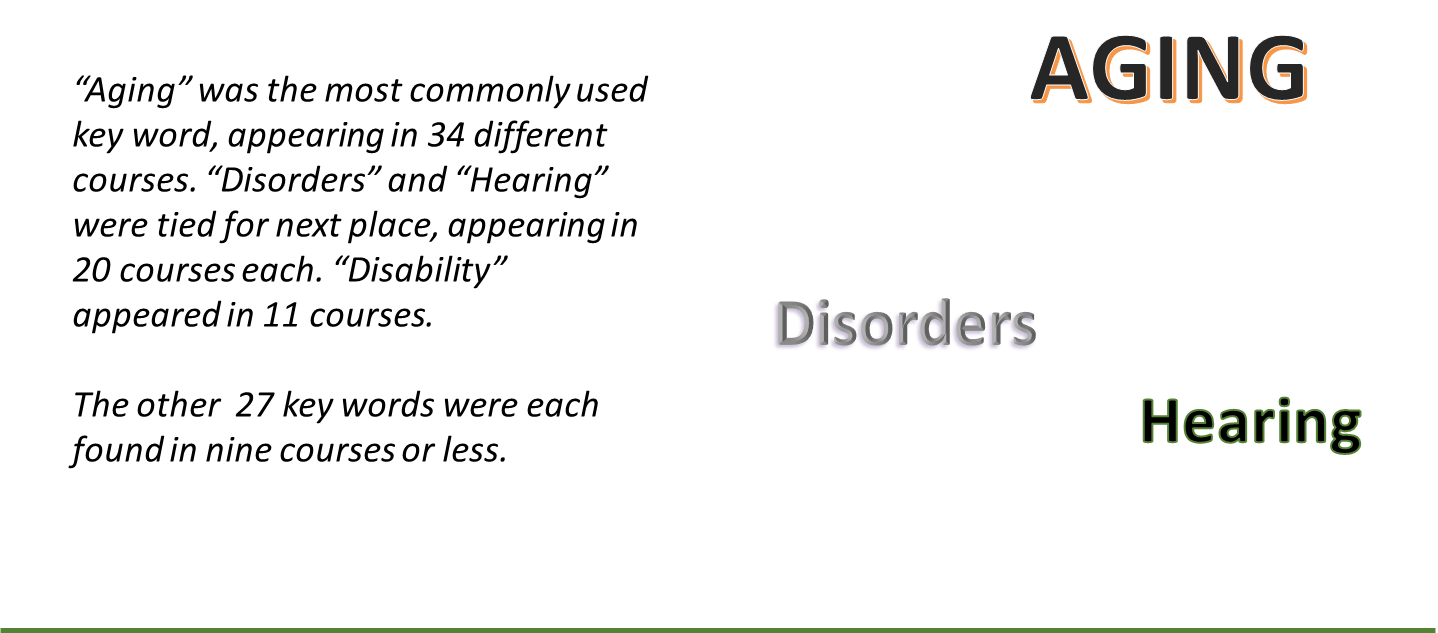 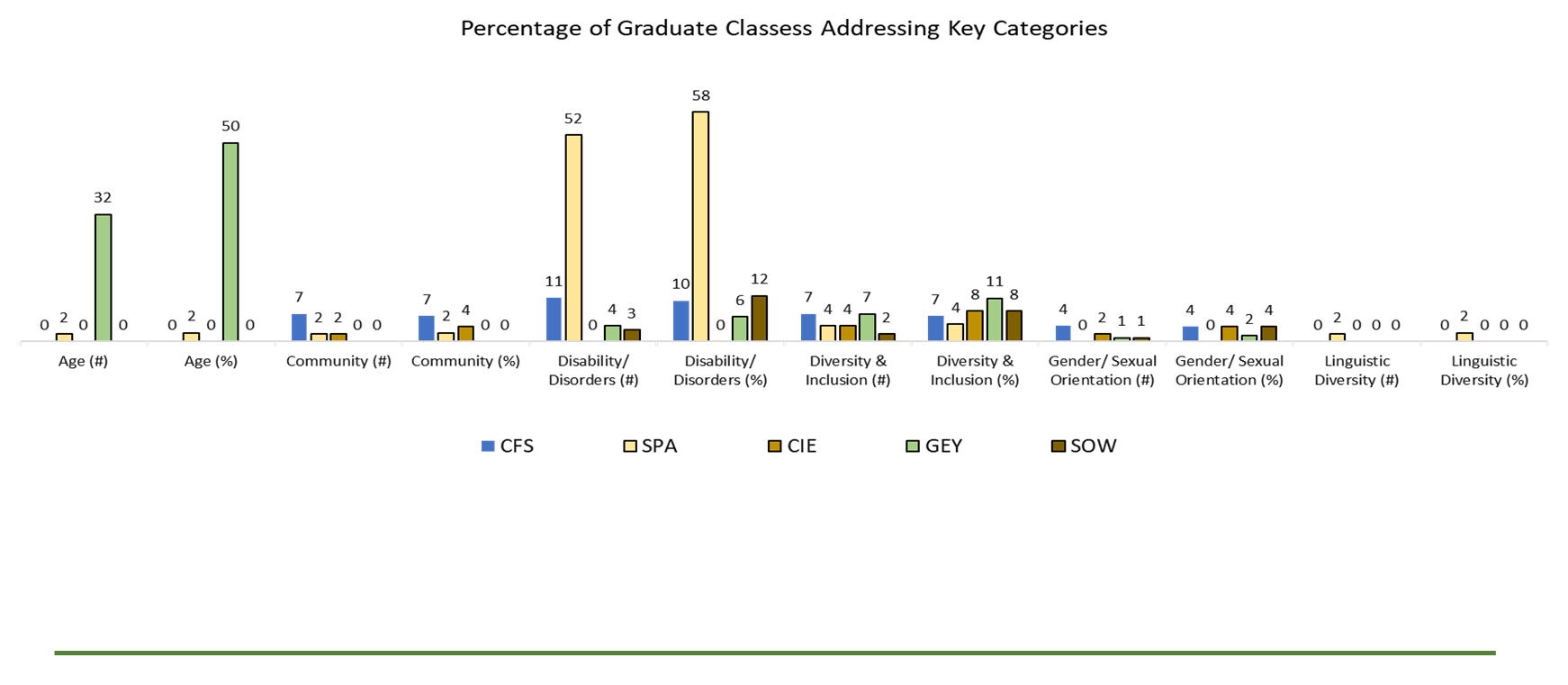 Percentage of Graduate Classes Addressing Key Categories
Committee’s Recommendation
​Departments engage in conversation about courses that do/do not cover key concepts to promote equity and consider revising course descriptions to reflect that content to the university community.
Revision of course descriptions to reflect use of person-first language.
CBCS Research Council Update Howard Goldstein, Associate Dean for ResearchMarilyn Stern, Research Council Chair
Research Council Members 2020-2021​
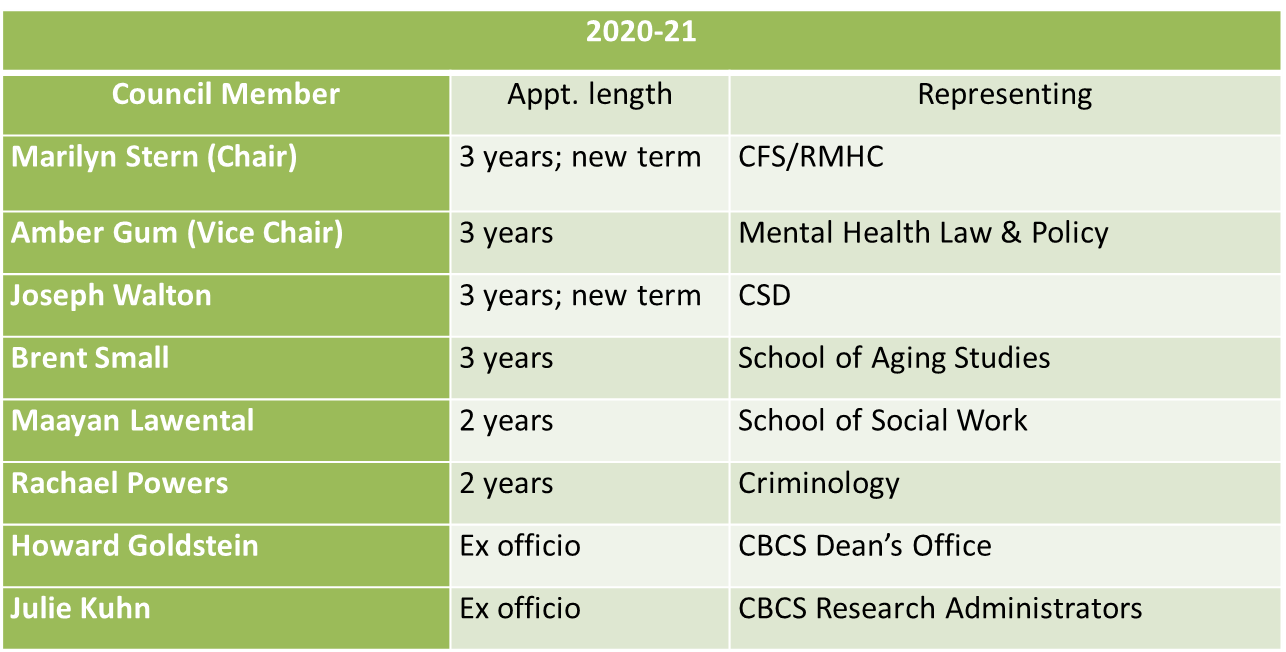 Awards & Grant Due Dates
Update for Fall grant proposals:
International Collaboration Grant Awards cancelled due to travel restrictions. Faculty are encouraged to continue collaborations virtually. The council will revisit a new award cycle in the Spring semester.
CBCS Internal Grants due: November 16th
CBCS Grants on Addressing Blackness and Anti-Black Racism (TBA)
Report on CBCS Contract & Grant Activity
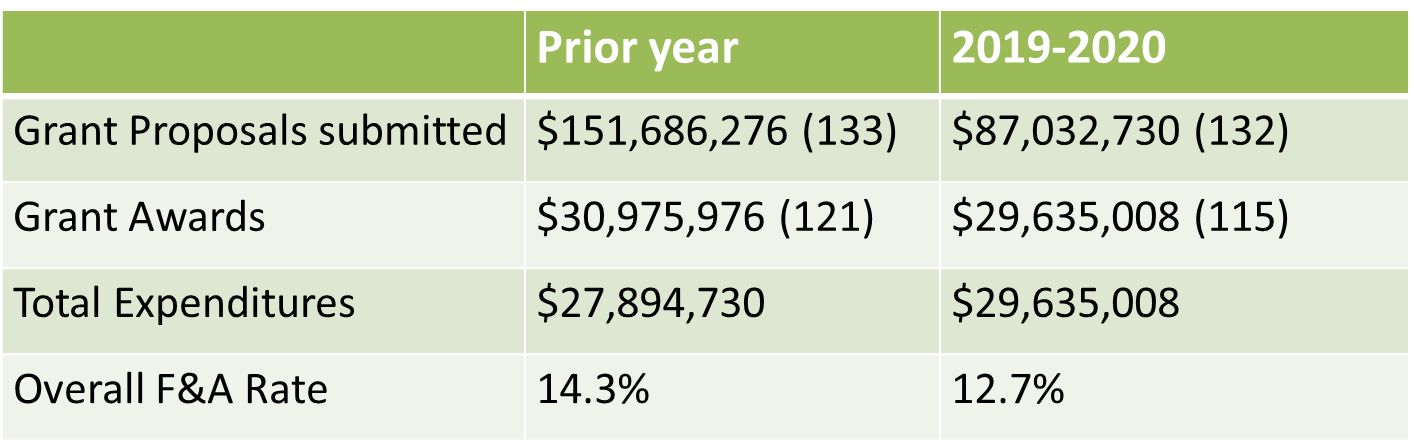 Dean’s Report ​and Q&A​Dean Julie Serovich
Strategic Planning
CBCS Strategic Plan Goals
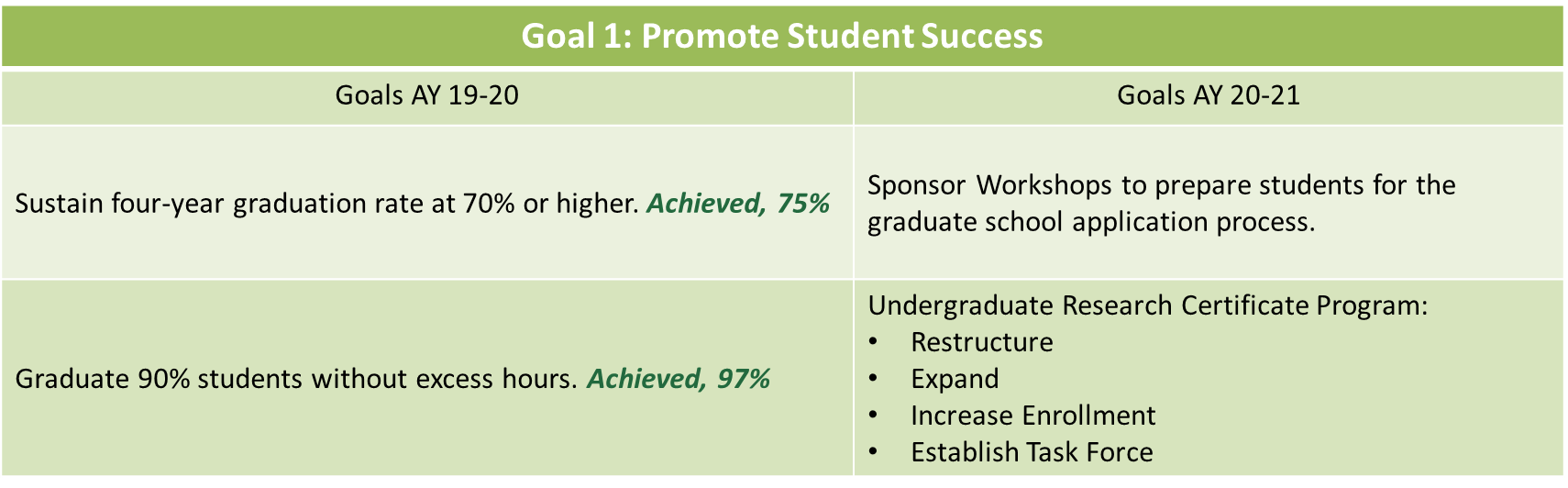 CBCS Strategic Plan Goals
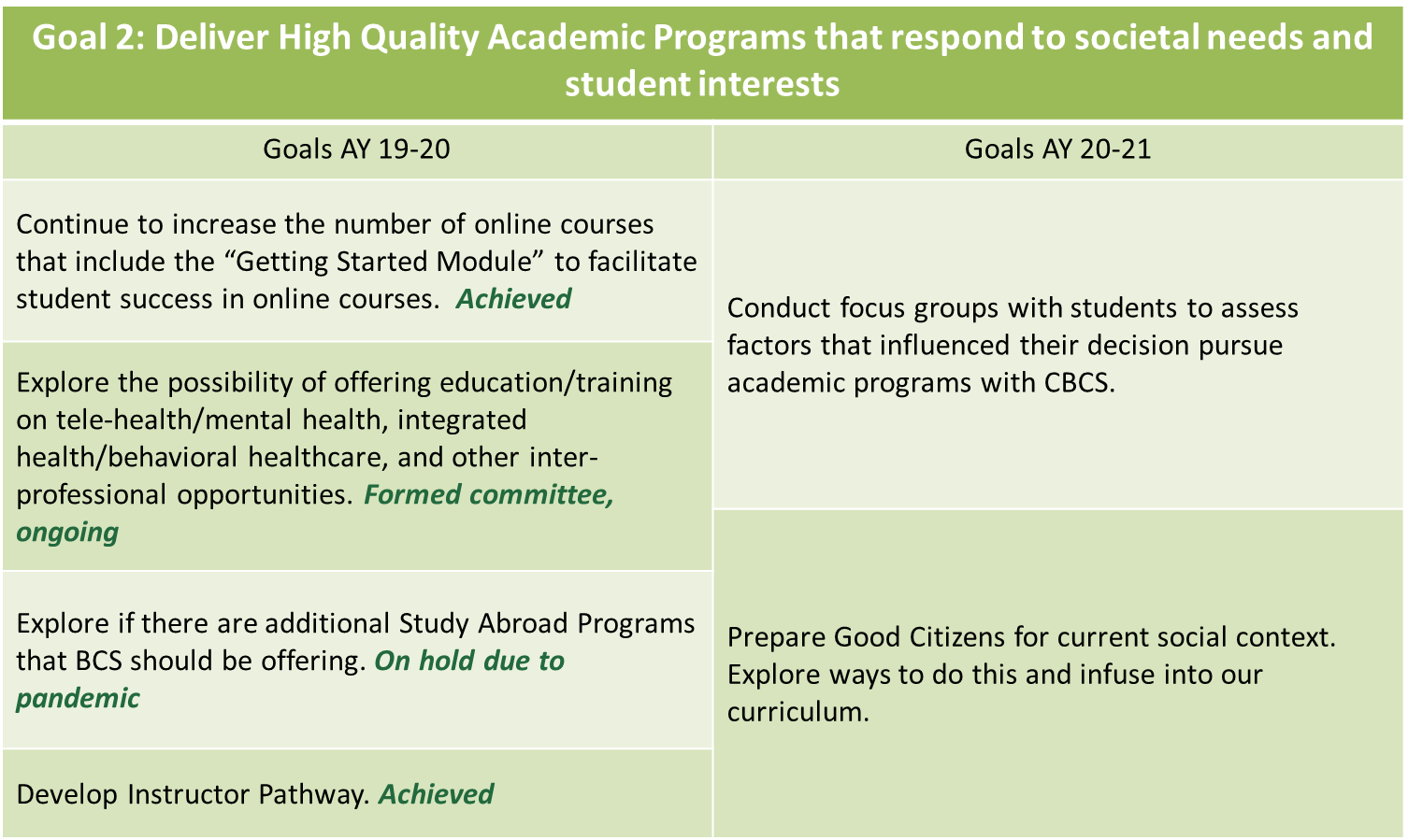 CBCS Strategic Plan Goals
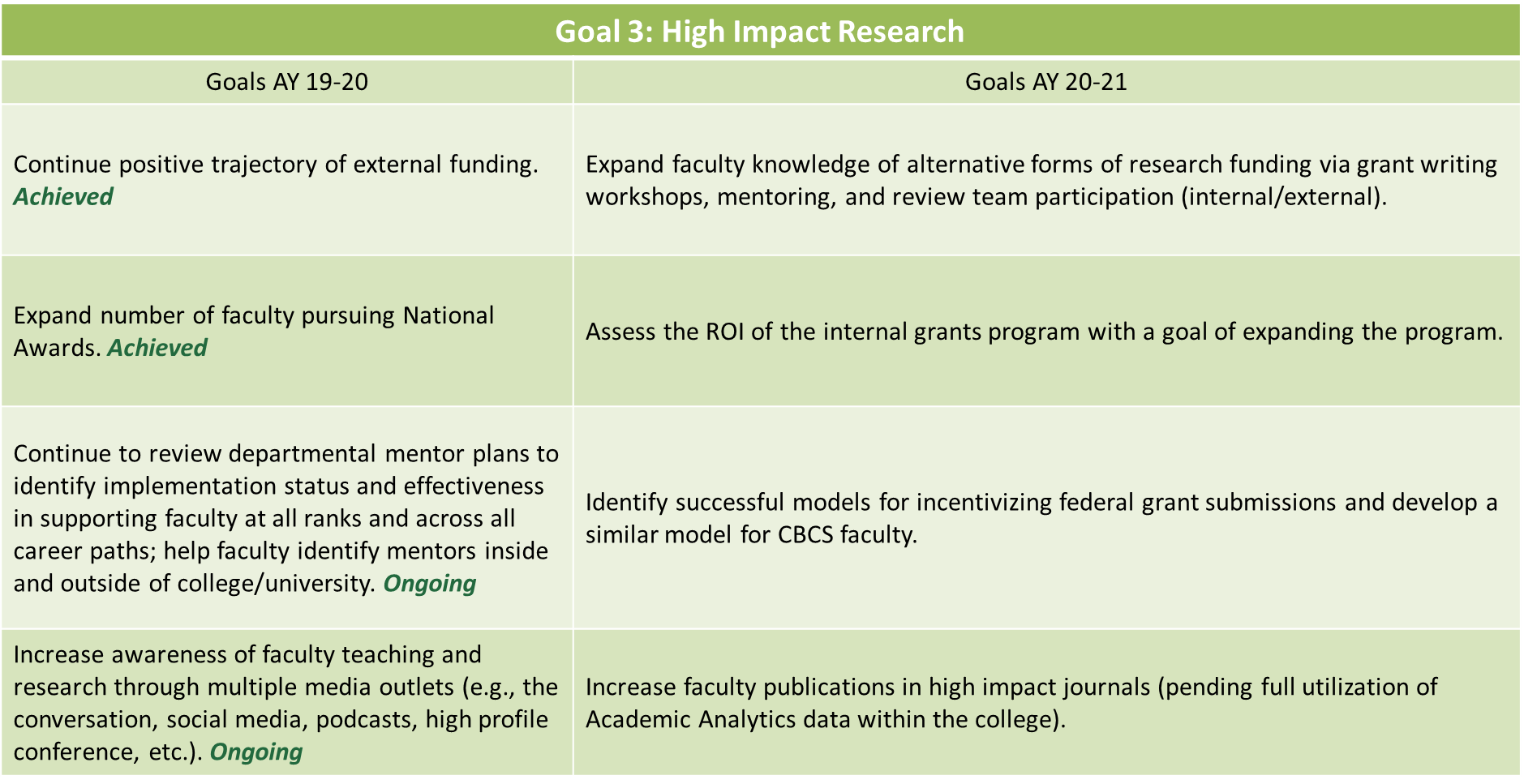 CBCS Strategic Plan Goals
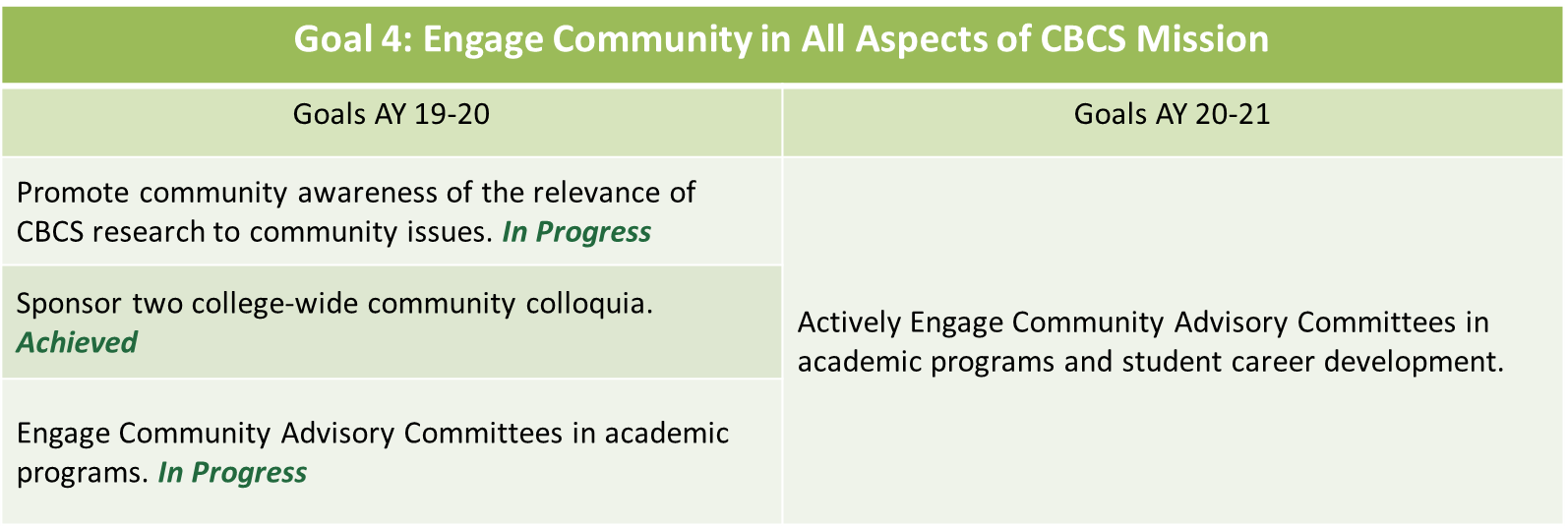 CBCS Strategic Plan Goals
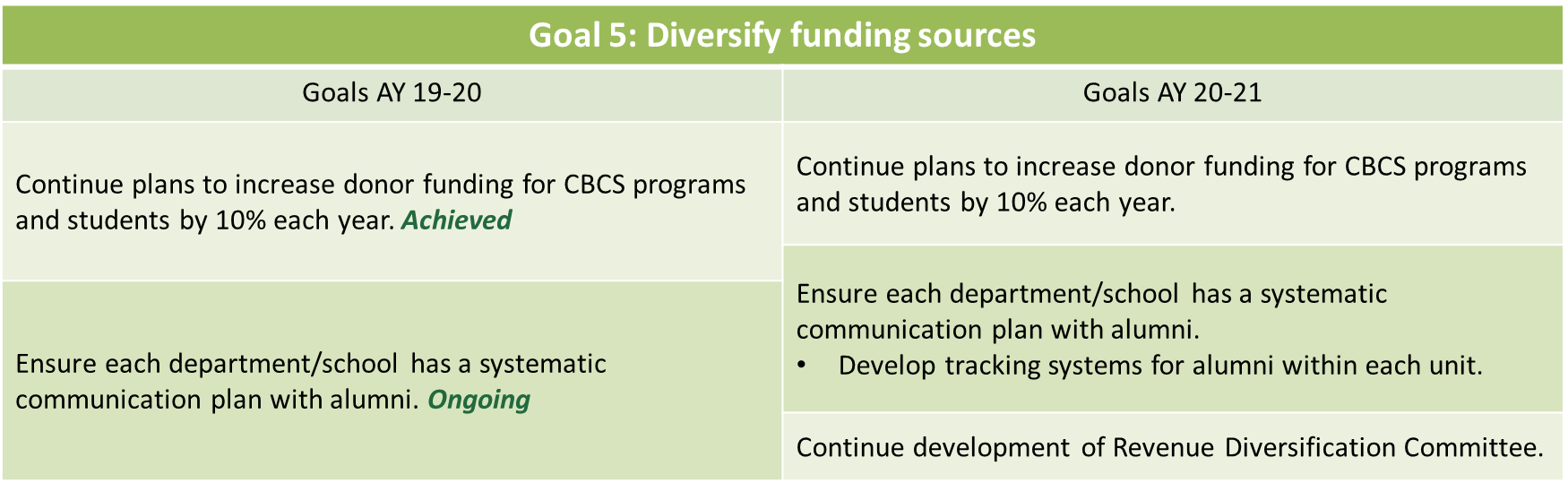 CBCS Strategic Plan Goals
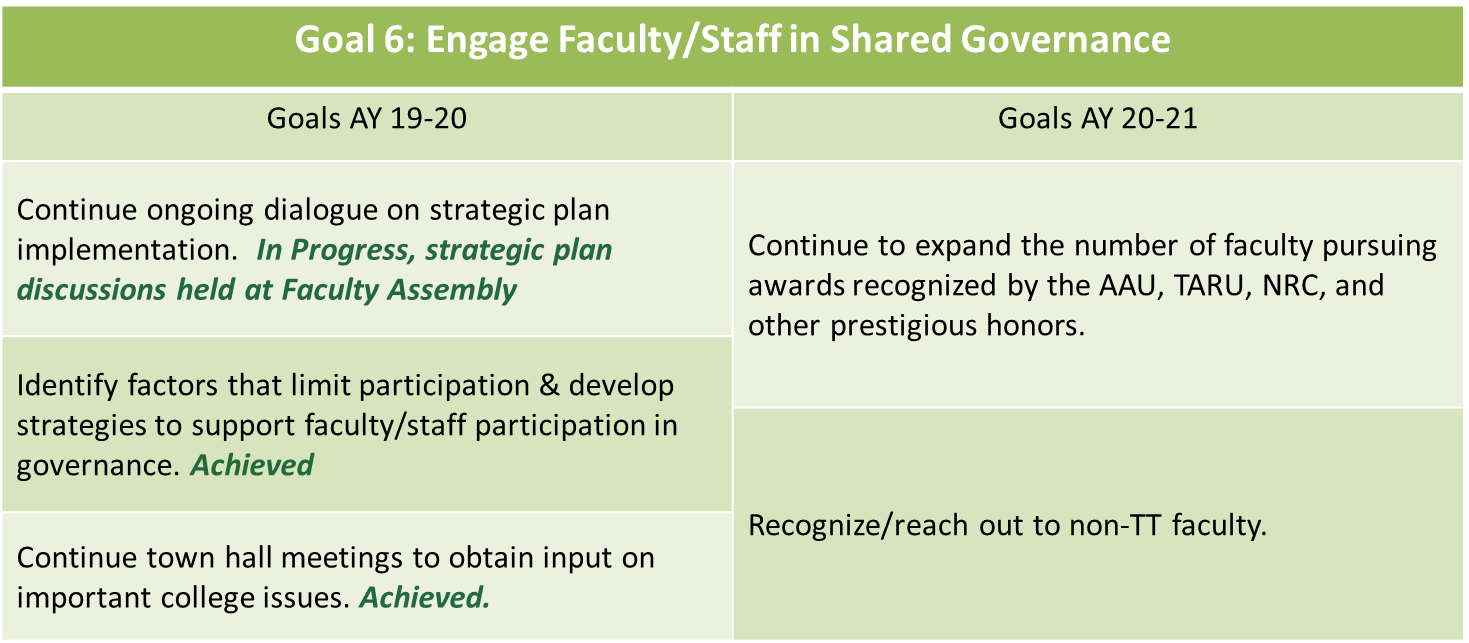 CBCS FY21 Budget Overview
Budget
Reduction Exercise
Guiding Principles for Budget Reduction Exercise
Our budget reduction plan was lead by the following four principles:

	1. Preserve jobs

	2. Maintain student success metrics

	3. Preserve our research agenda

	4. Preserve our rankings
What did we do at each level of cut?
At the 5% reduction level we focused on vacant salary rate and non-salary base.  
At the 10% reduction level we focused on anticipated non-reappointments, redistribution of salaries to non-E&G funding sources, DROP retirements pre-2022, and non-salary base.
At the 12.5% reduction level we added DROP retirements post-2022, program restructuring, and a potential Staff position elimination or redistribution to auxiliaries.
At the 15% reduction level we added potential Admin and Staff position eliminations or redistribution to auxiliaries.
Actual Reduction
How the cuts will be taken in year 1
How our budget will look after year 1 and 2
How we can achieve year 2 cuts
FY21-22 E&G Budget Reduction Options
Retirements
Non-Salary
Faculty Rate plus Fringe
Non-Faculty Rate plus Fringe
Moving lines to alternate funding sources
Other Updates
Questions
Faculty Presentations:
Presenters
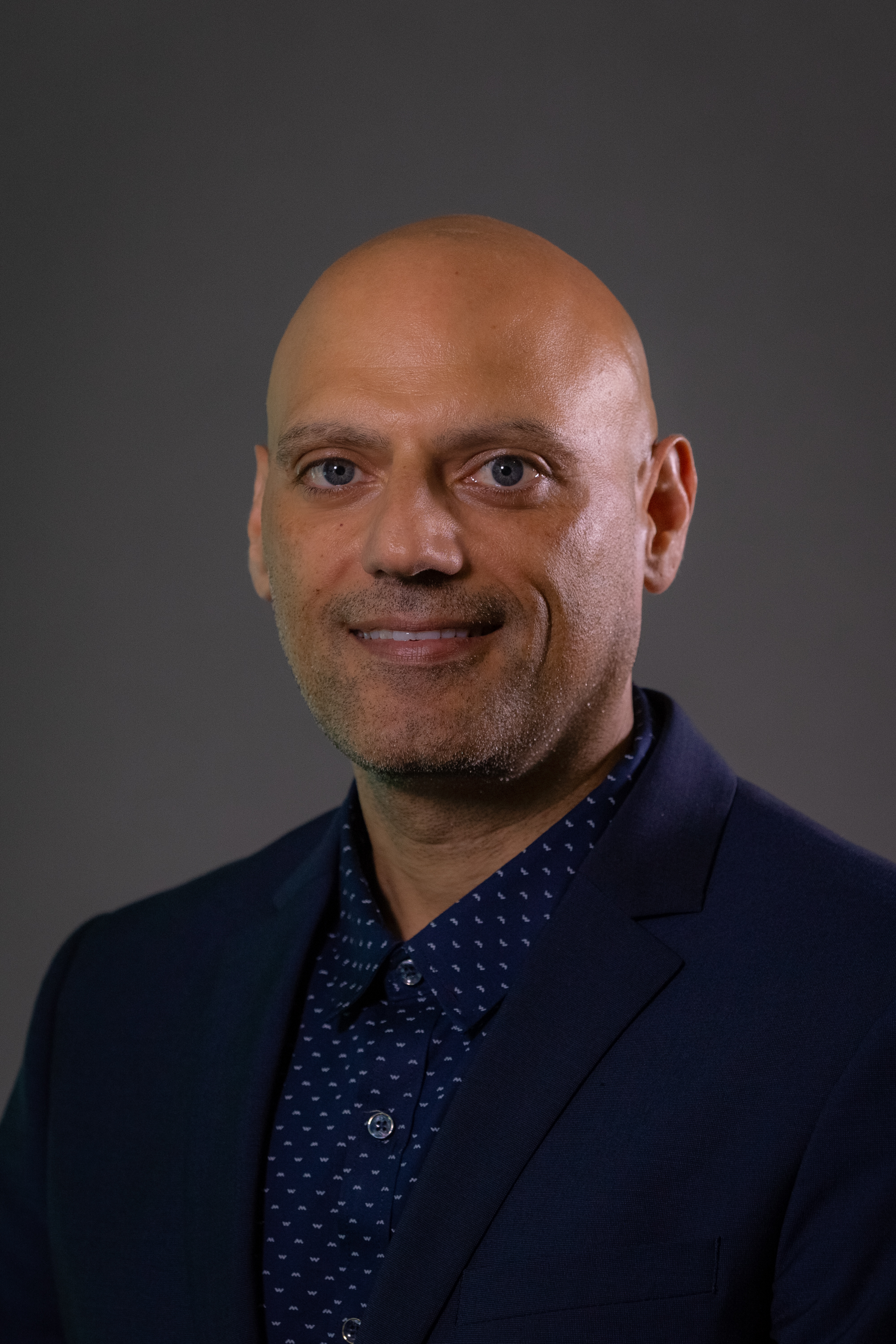 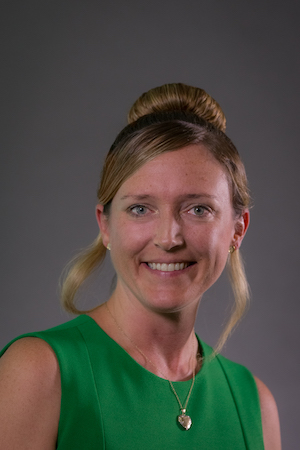 Jerome Galea, PhD, MSWAssistant Professor, School of Social Work
Kristin Kosyluk, PhD, CRCAssistant Professor, Department of Mental Health Law & Policy
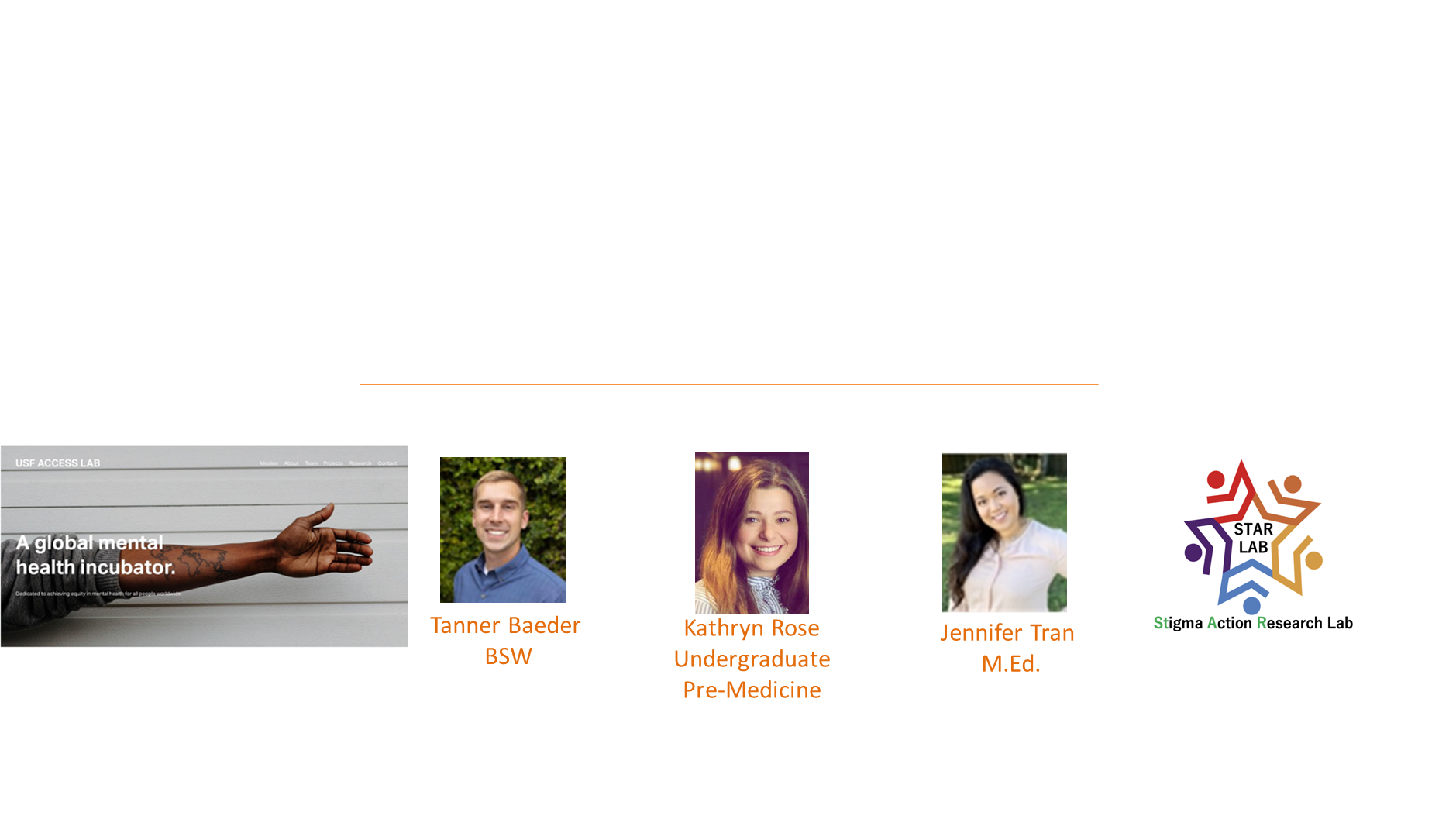 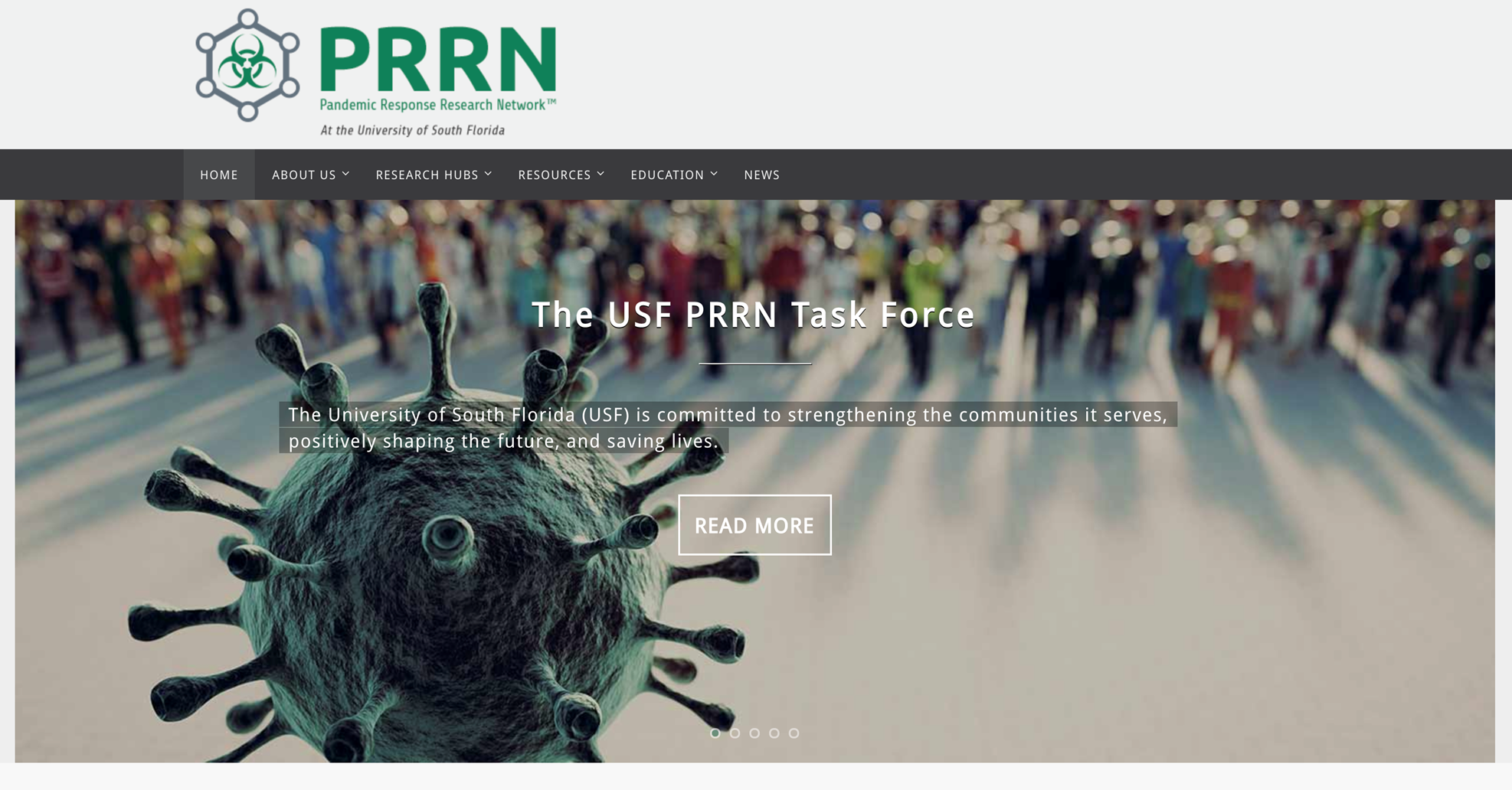 The mental health “curve”
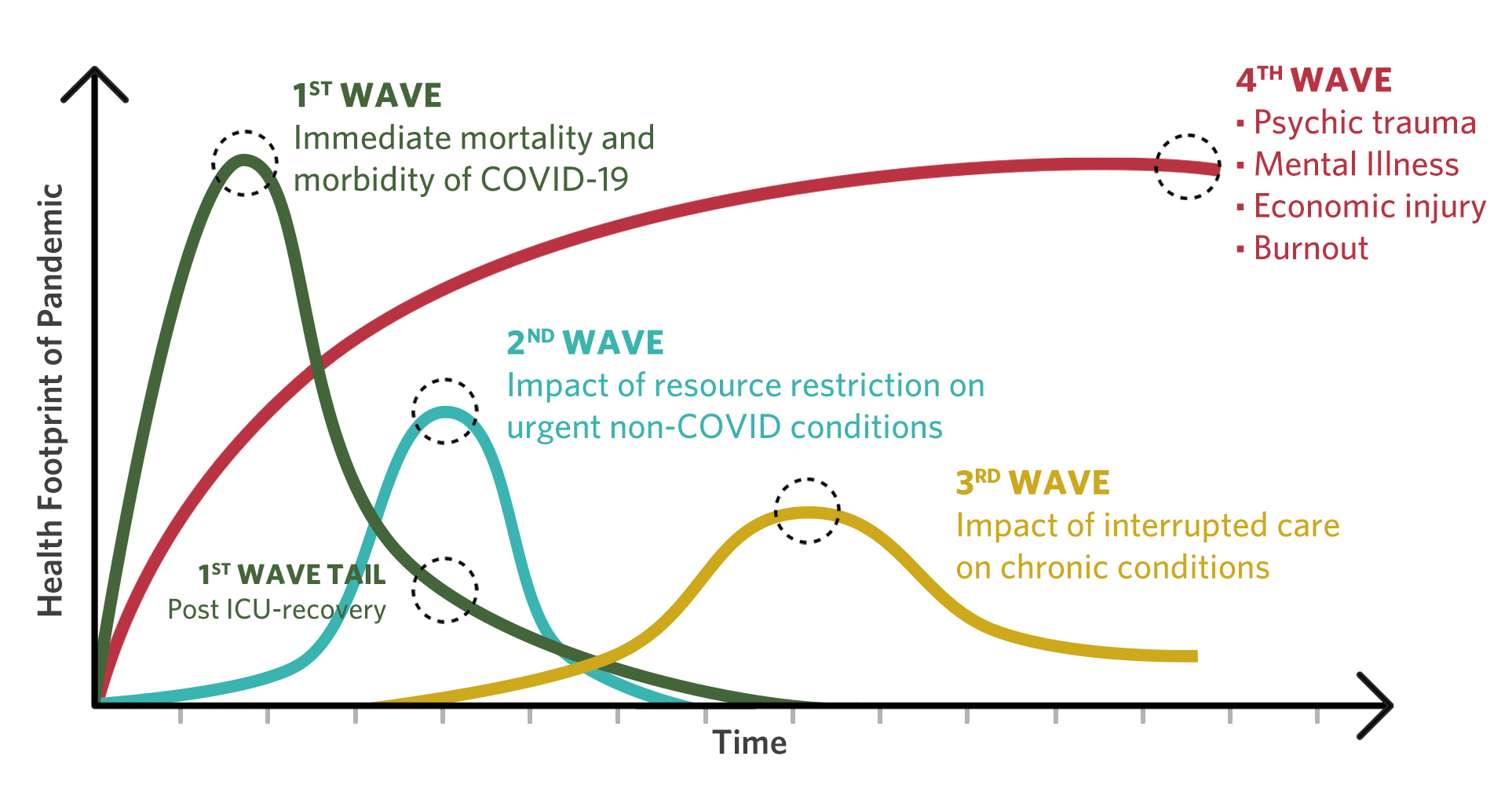 The mental health “curve”Both a near-term and long-term response is needed
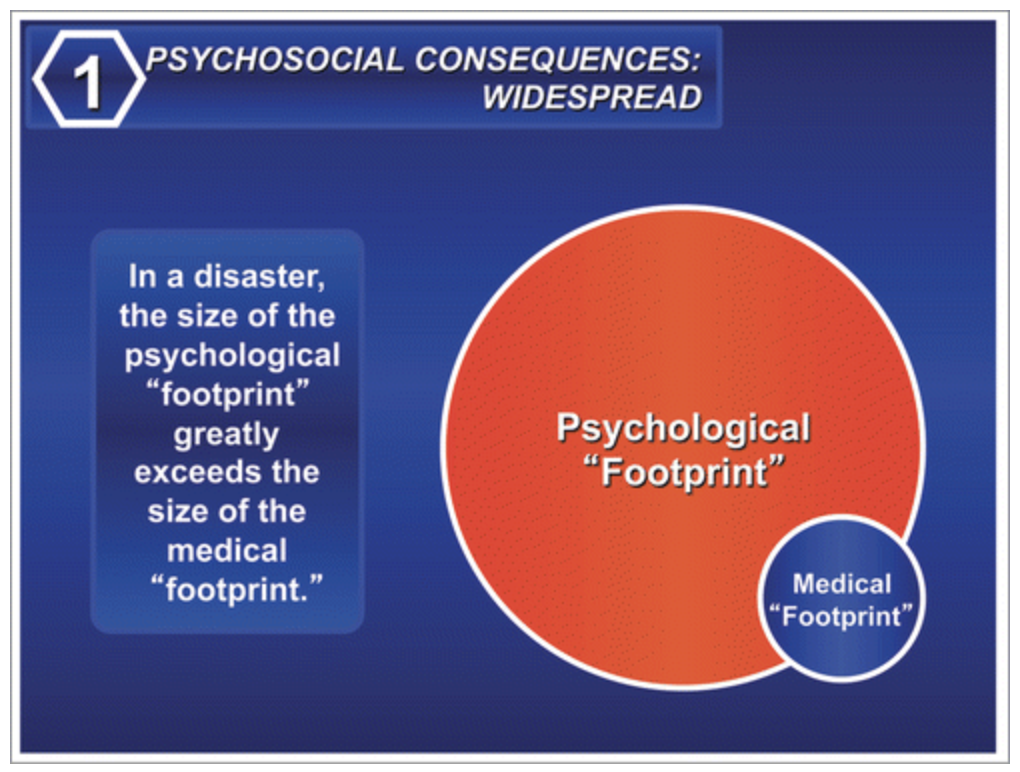 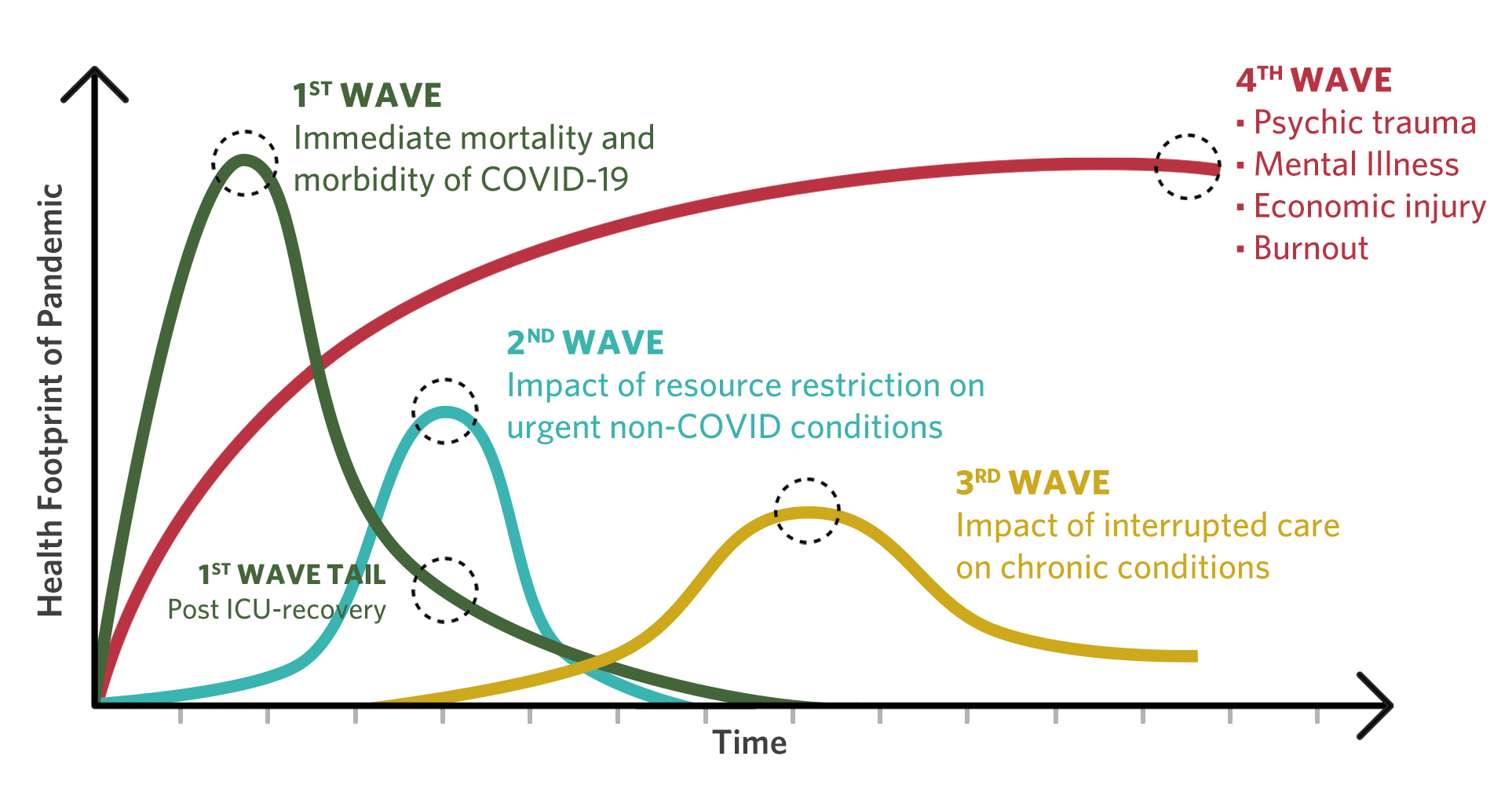 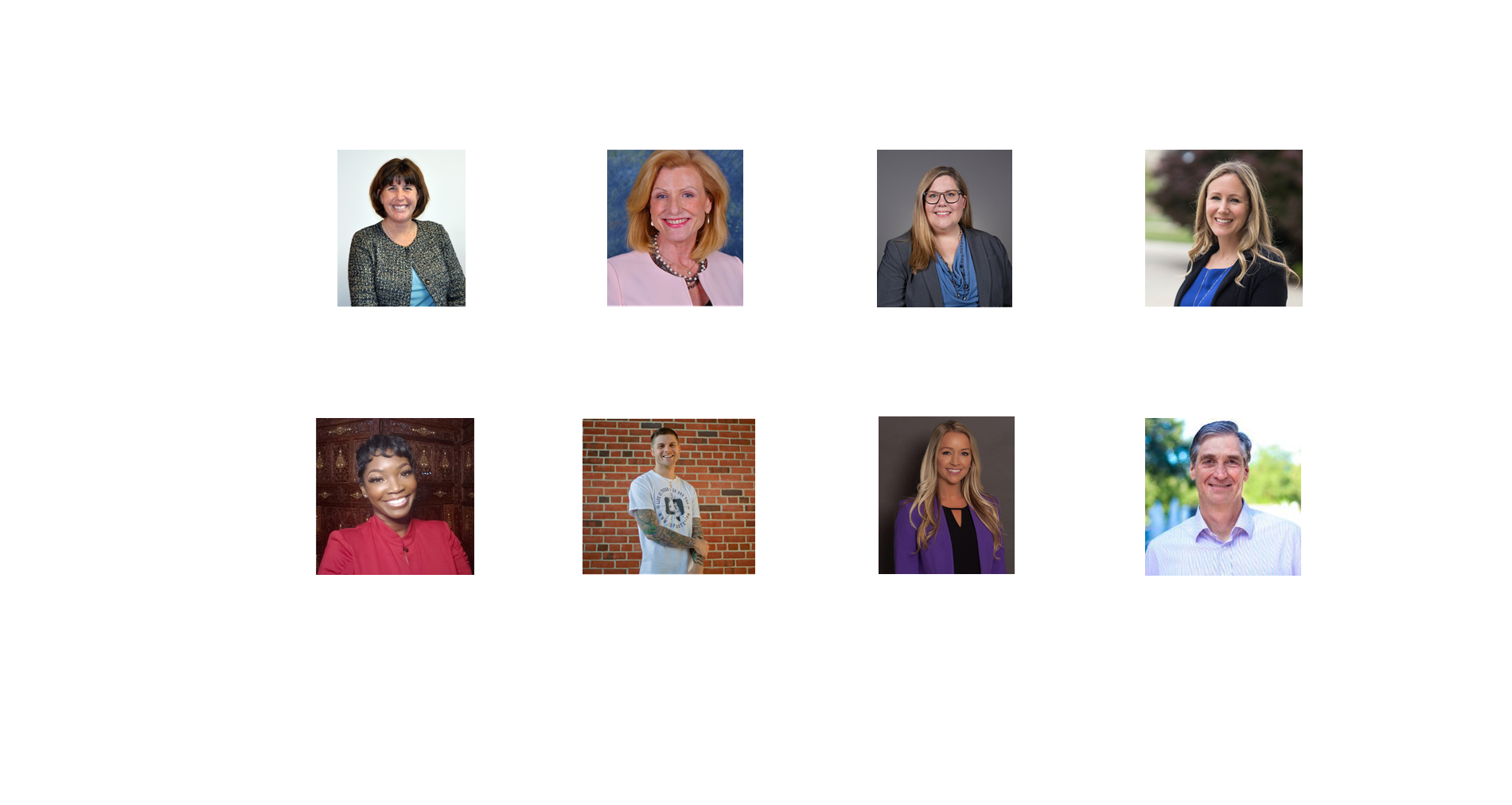 What We Want / What We Don't Want
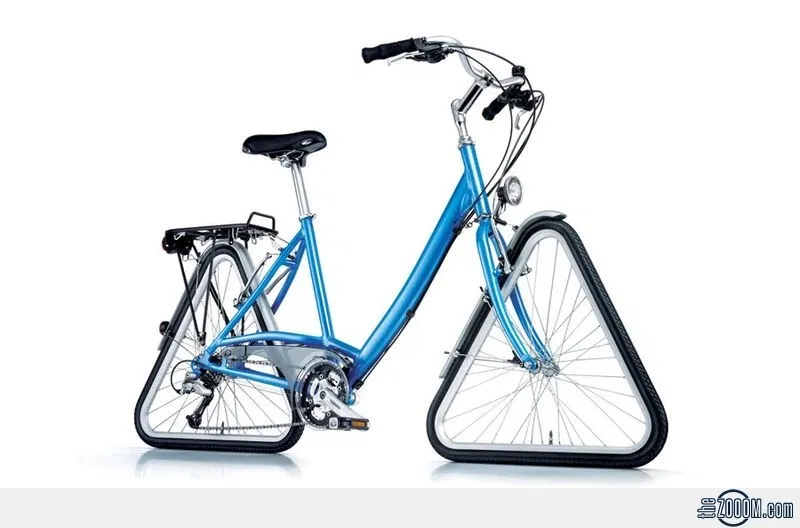 What We Want / What We Don't Want
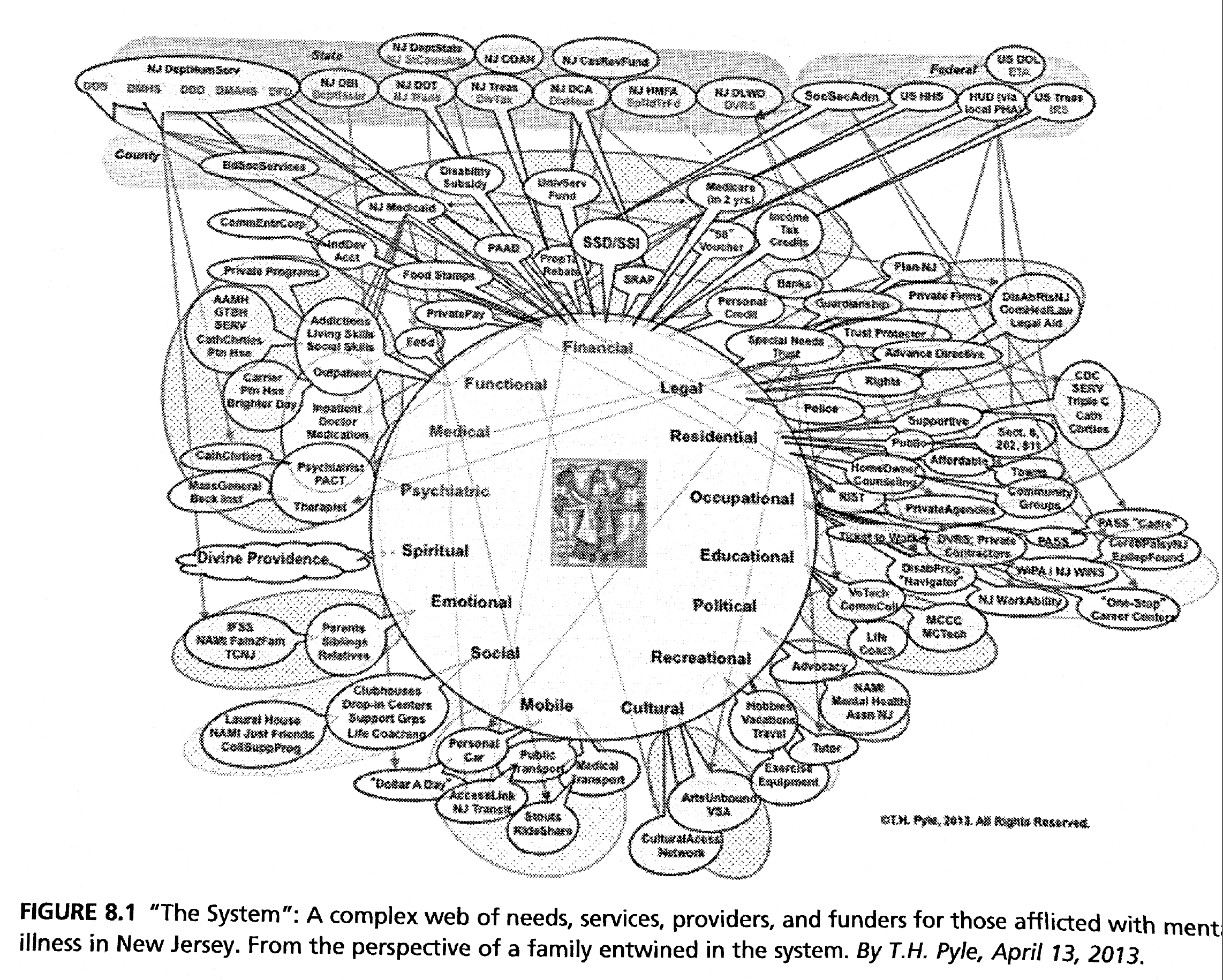 (Pratt, Gill, Barrett, & Roberts, 2014)
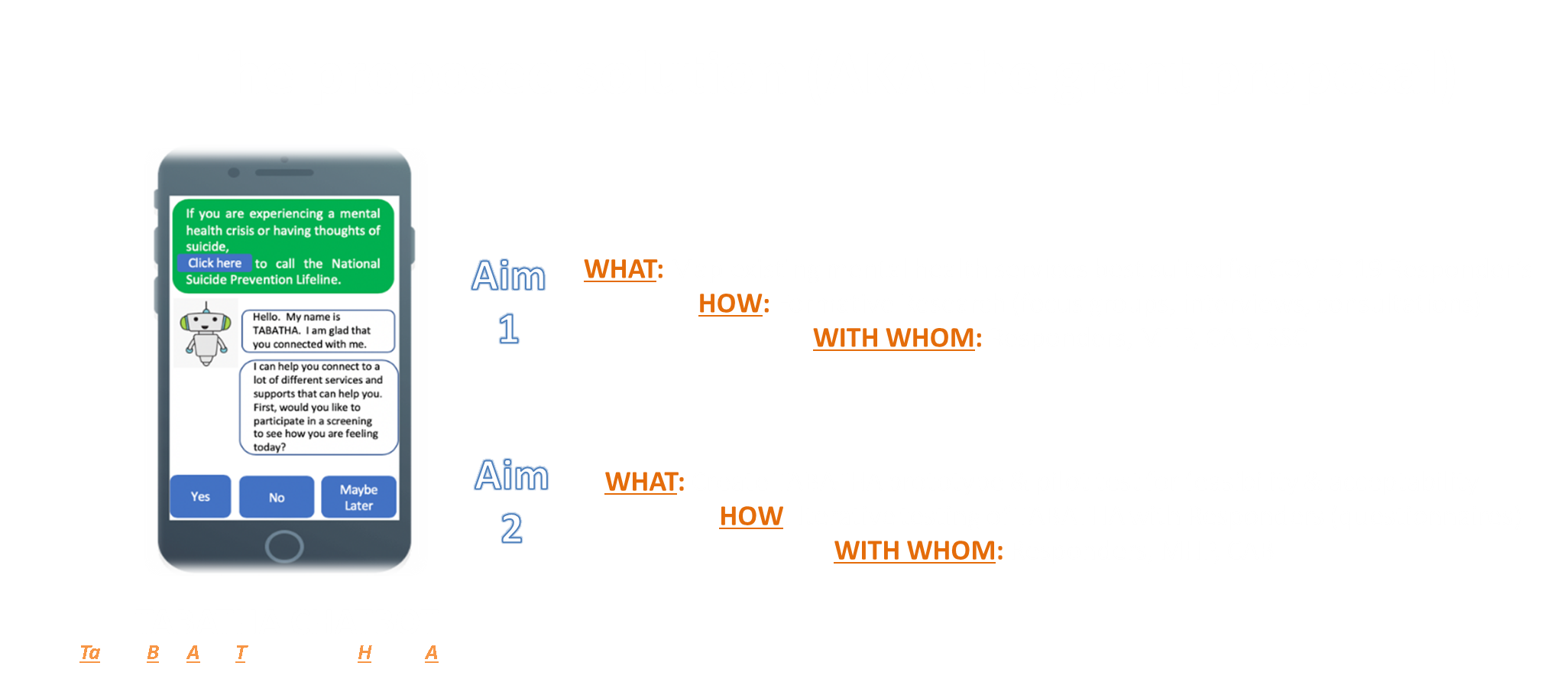 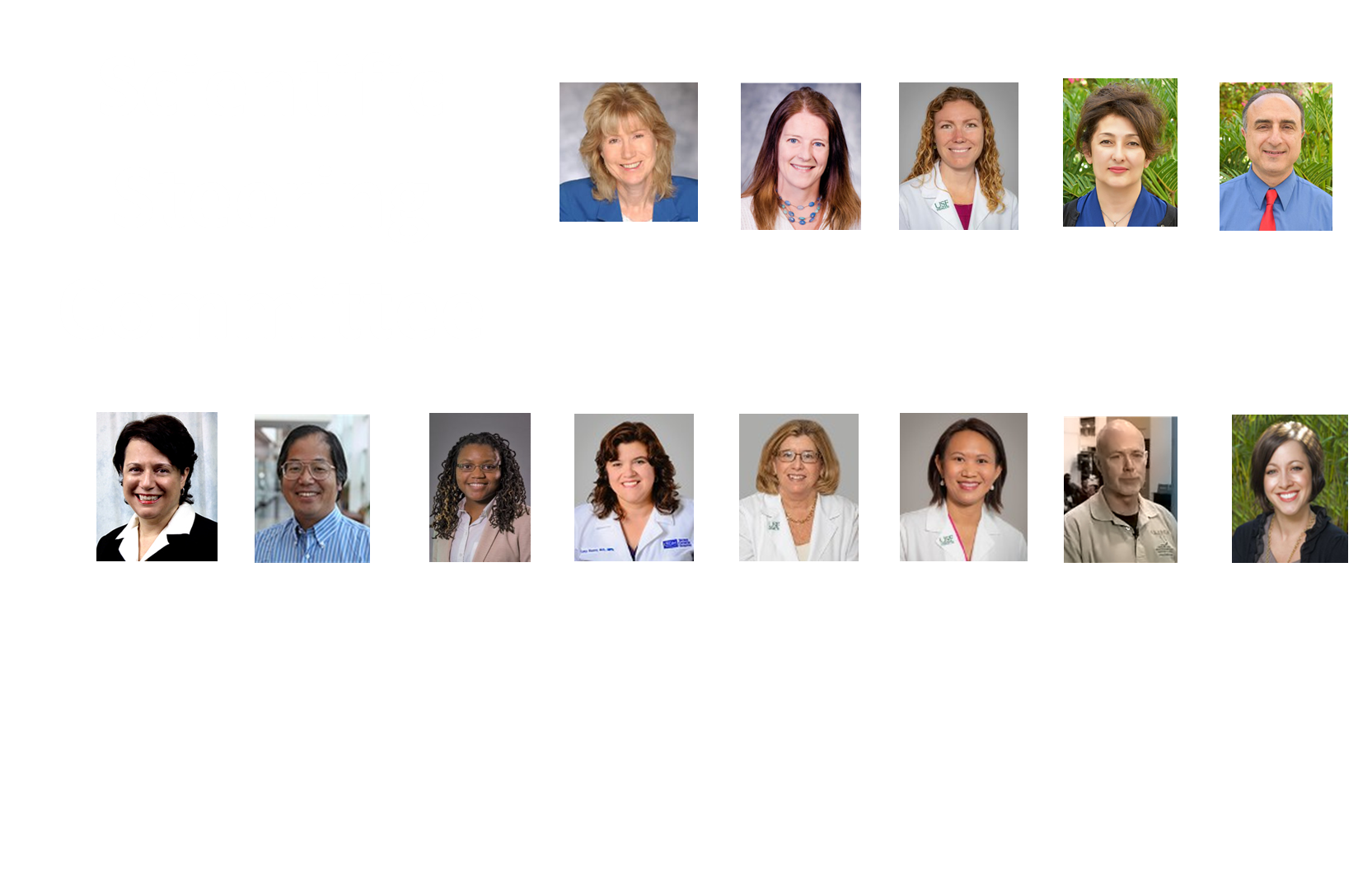 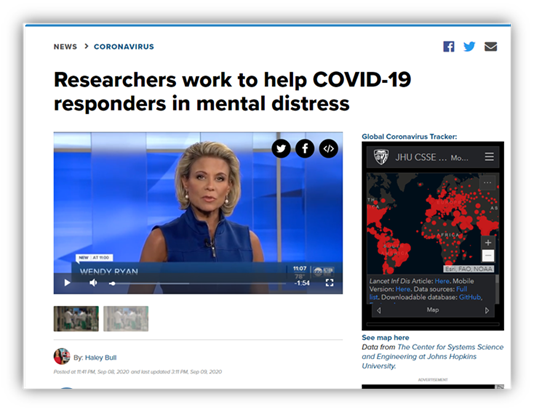 TABATHA Measures
Other Measures
Other Measures
What might TABATHA Look like?
Users would scan a    
and then…
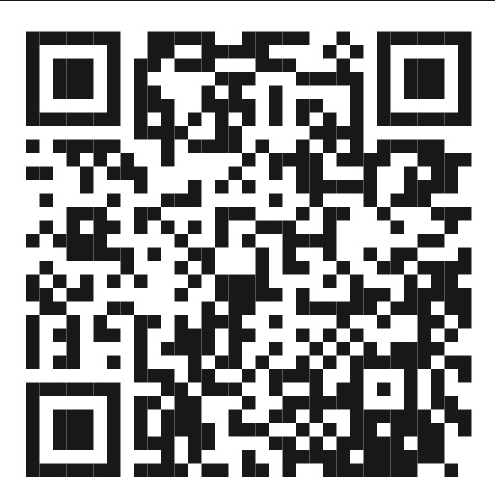 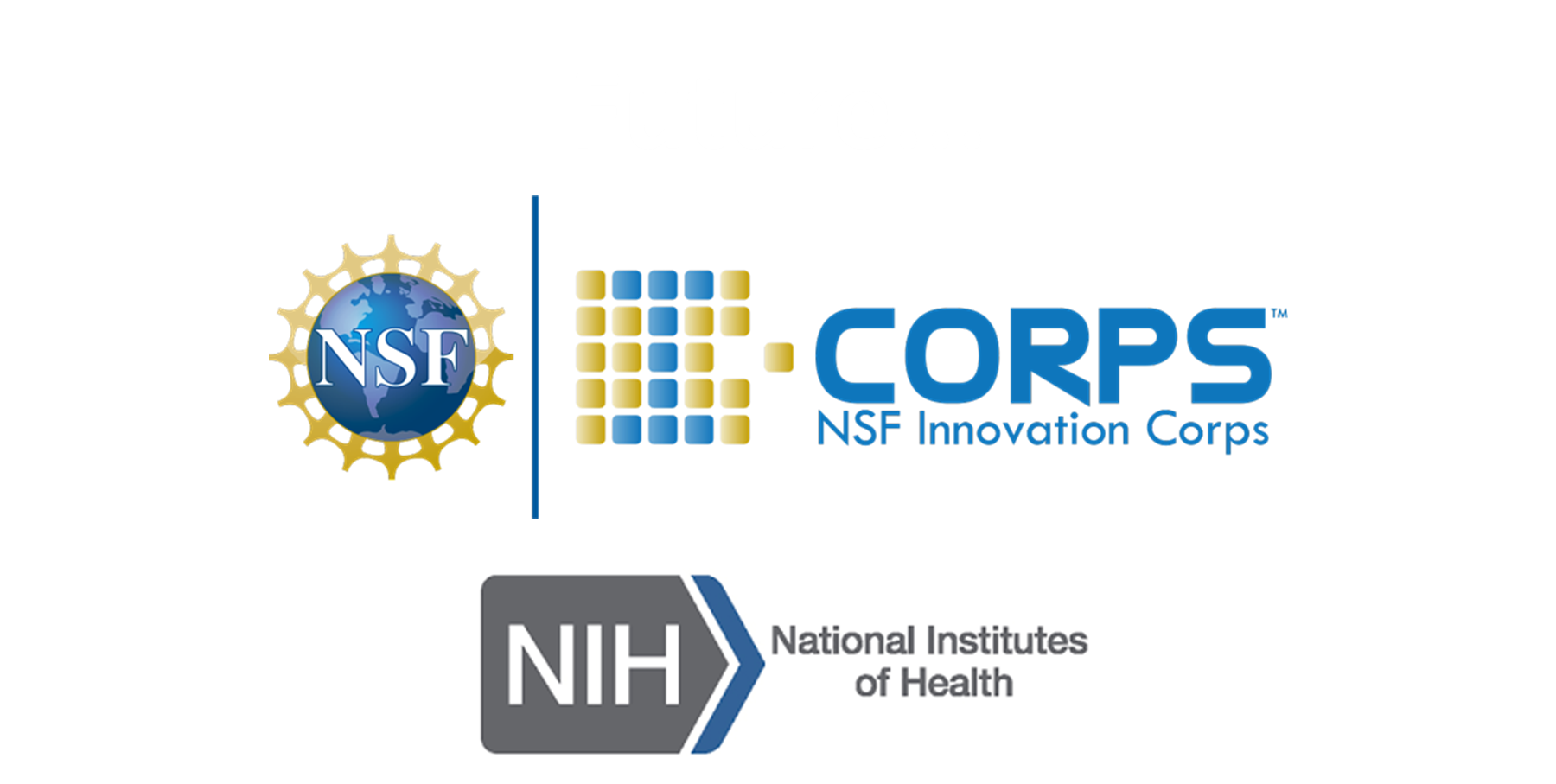 Thank You for Attending!